Pharmacognosy lab exercise 3
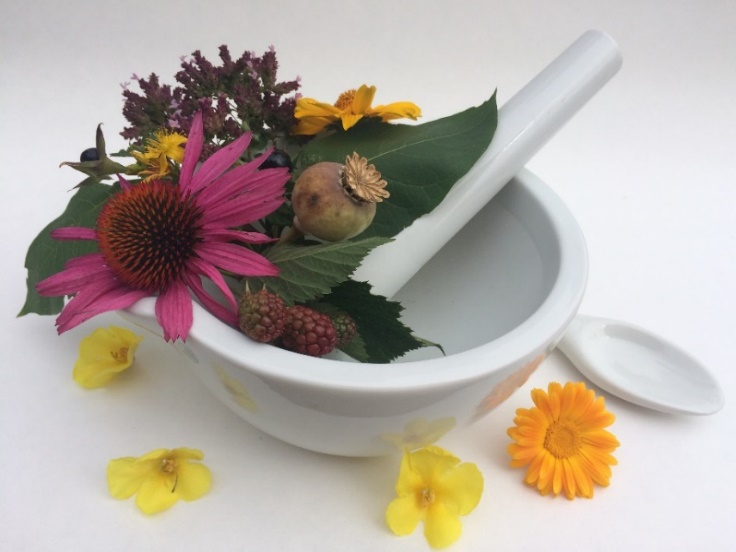 Root drugs
Balsams, Tars
Gumms
Tubers
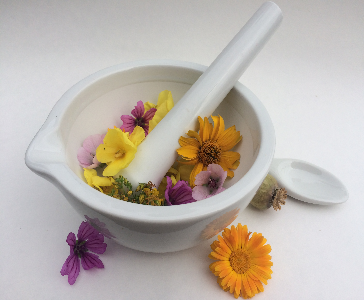 Filicis maris radix (rhizoma)
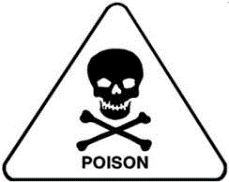 Mother plant: Dryopteris filix-mas, Dryopteridaceae   
		    (male fern)
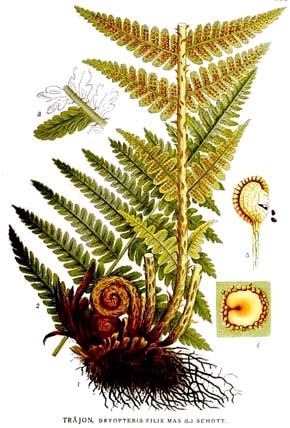 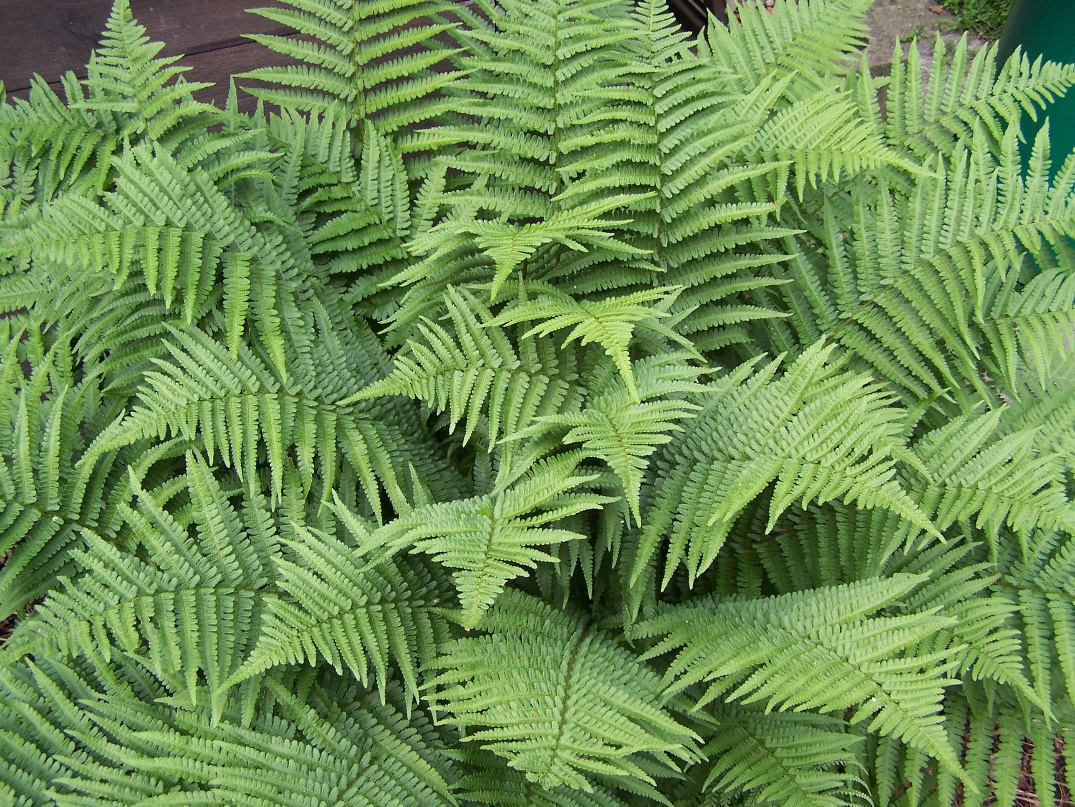 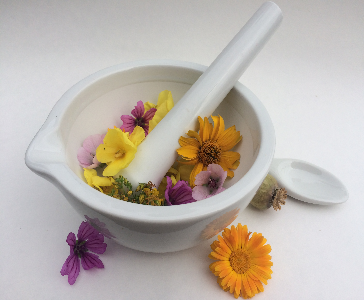 Filicis maris radix (rhizoma)
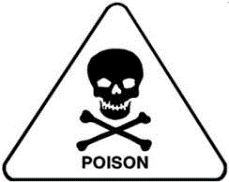 Macroscopy: unstripped, uncut brown rhizomes, on fractures greenish, without odour, disgusting bitter taste

Content compounds: phloroglucinol derivatives (mixture is called filicin) in form of oleoresin

Usage: veterinary antihelmintic (obsolete)
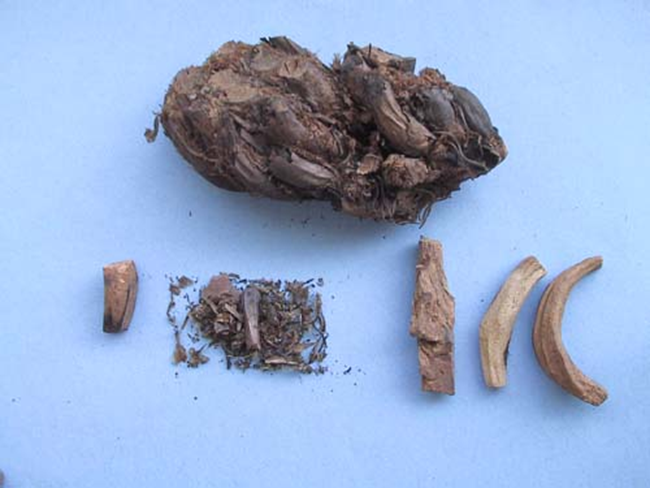 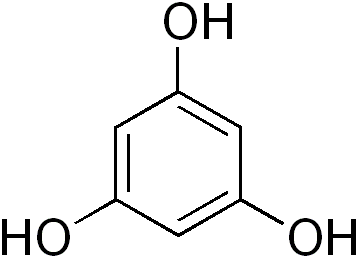 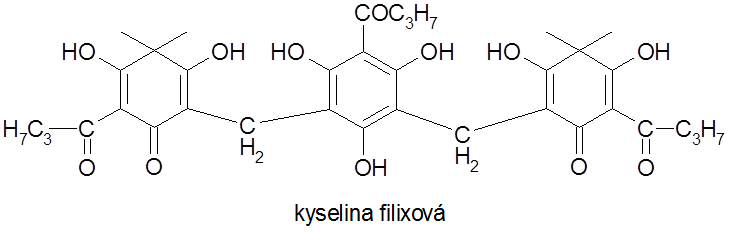 filixic acid
[Speaker Notes: Filicin is toxic for tapeworms, it paralyzes their muscles. The bigger the molecule of filicine, the more potent it is.]
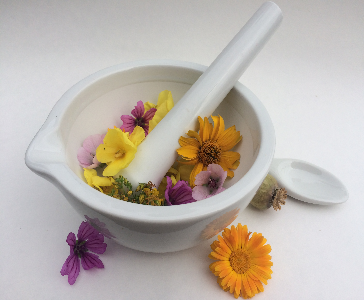 Filicis maris radix (rhizoma)
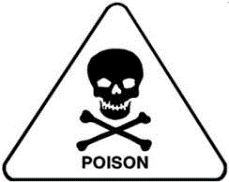 Microscopy: monocotyledonous plant, hadrocentric vascular bundles with endodermis and starchy sheath, glandular trichomes in basic parenchym
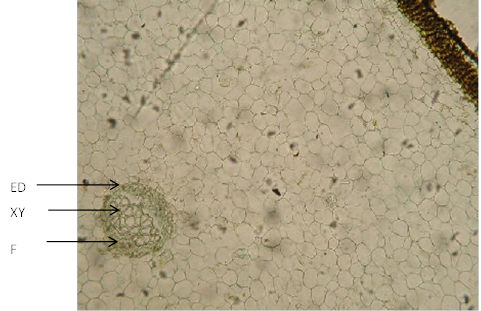 epidermis
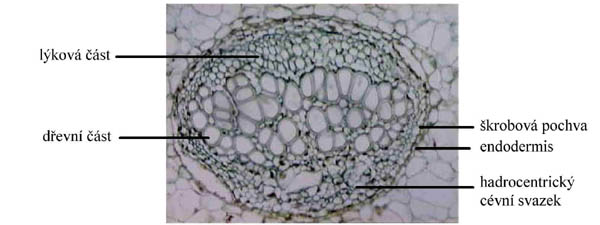 phloem
sklerenchym
starchy sheath
endodermis
xylem
basic parenchym
hadrocentric vascular bundle
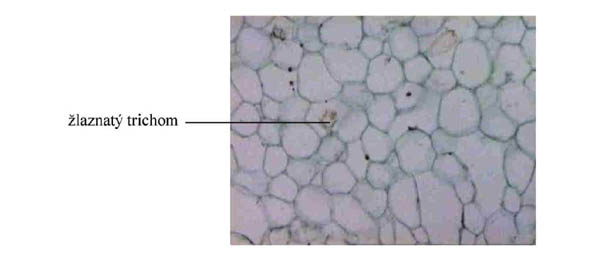 glandular trichome
[Speaker Notes: hadrocentric vascular bundle has xylem in the middle]
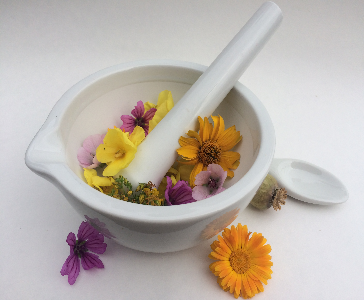 Filicis maris radix (rhizoma)
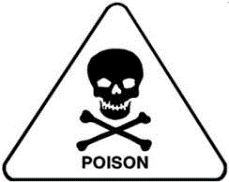 Microscopy:hadrocentric vascular bundle
endodermis
phloem

xylem

internal glandular trichome
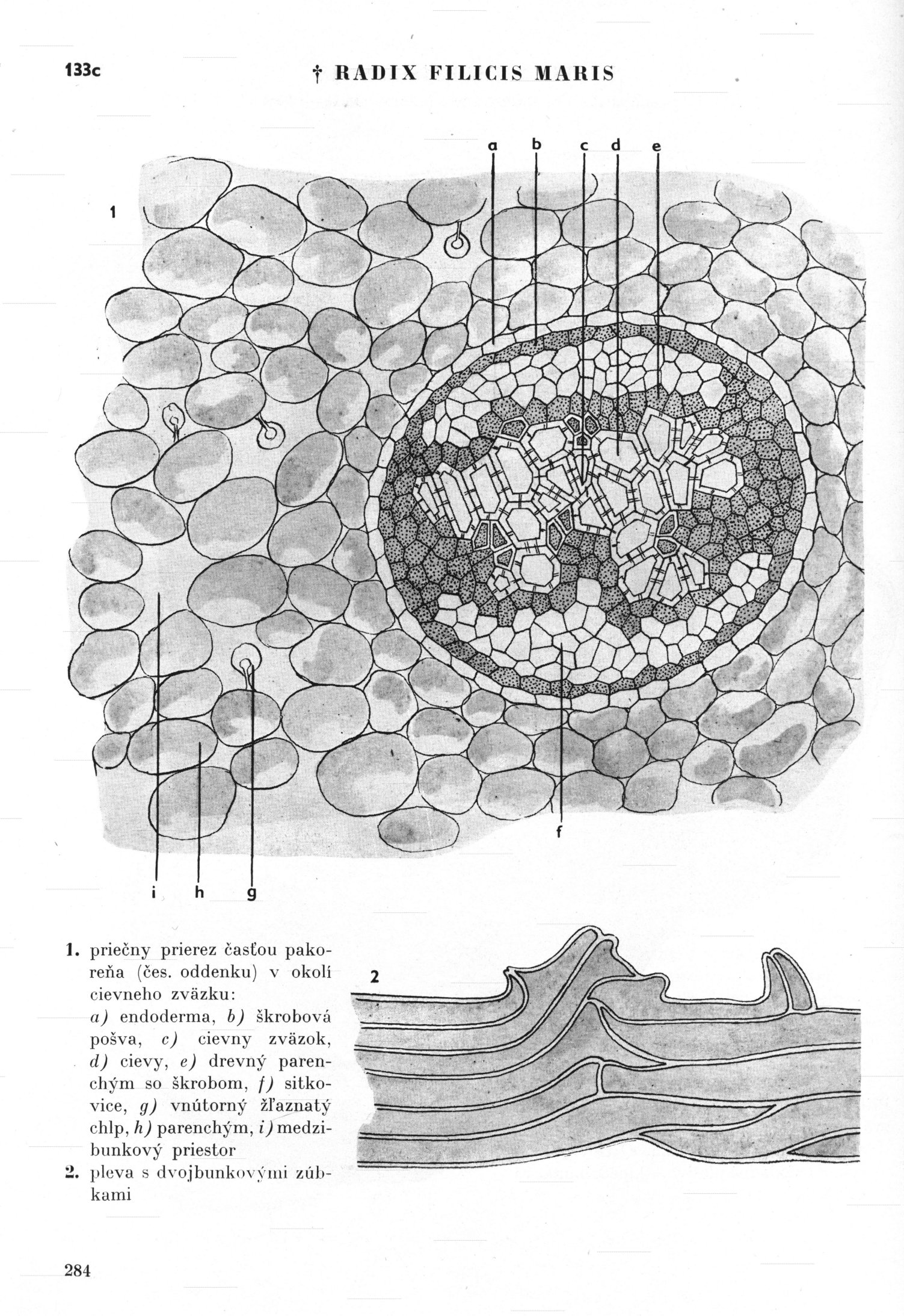 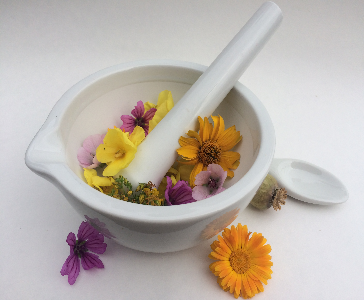 Sarsaparillae radix (sarsaparilla)
Mother plant: Smilax sp., Smilacaceae (catbrier, prickly-ivy)
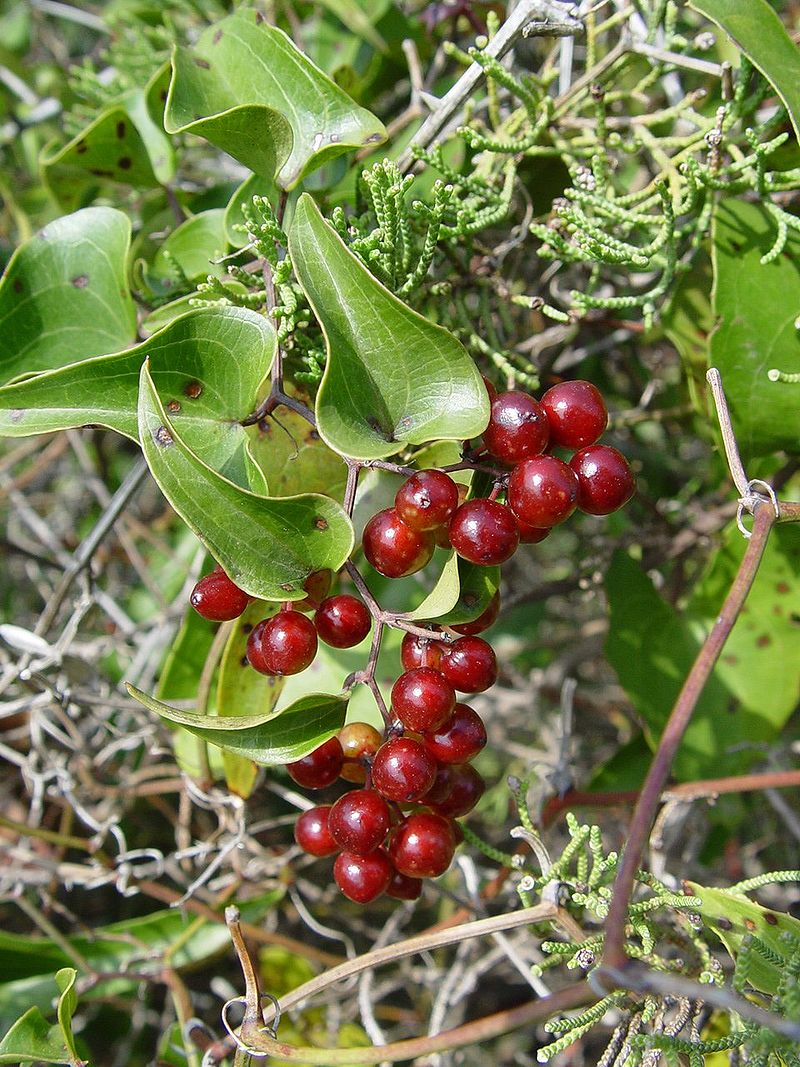 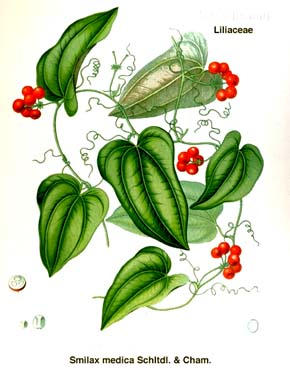 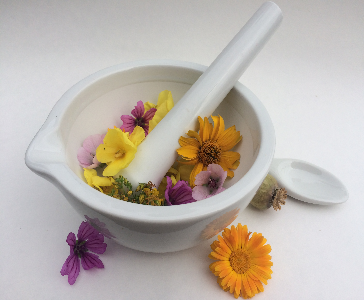 Sarsaparillae radix (sarsaparilla)
Macroscopy: long, without branches, cylindrical, brown, without odor, slimy taste

Content compounds: steroidal saponins

Usage: metabolic, therapy of syphilis
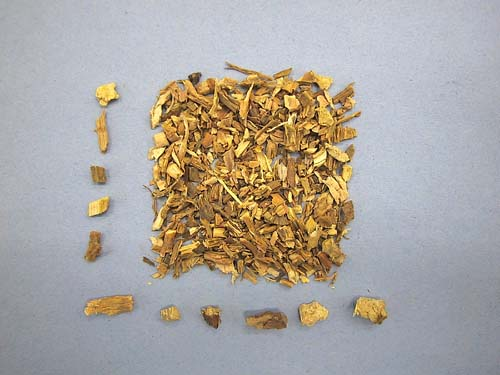 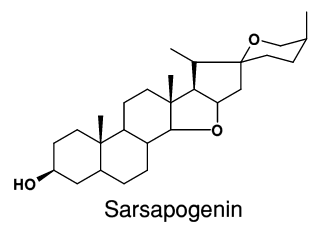 [Speaker Notes: Basic structure for steroidal compounds.
Suffix genin means it is that part of a molecule of glycoside, which is not sugar. Glycosides consist of non-sugar molecules and sugar moleculs, which are bound together with glycosidic bond.]
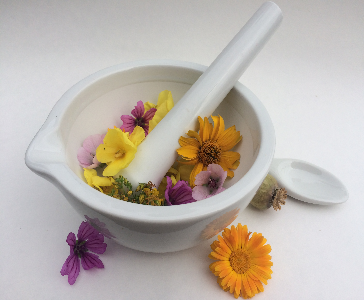 Sarsaparillae radix (sarsaparilla)
Microscopy:
		rhizodermis 
primary cortex with raphides and starch  
		endodermis
 
		sieve-tubes

		vessel


Vascular bundle: radial polyarch

		starch
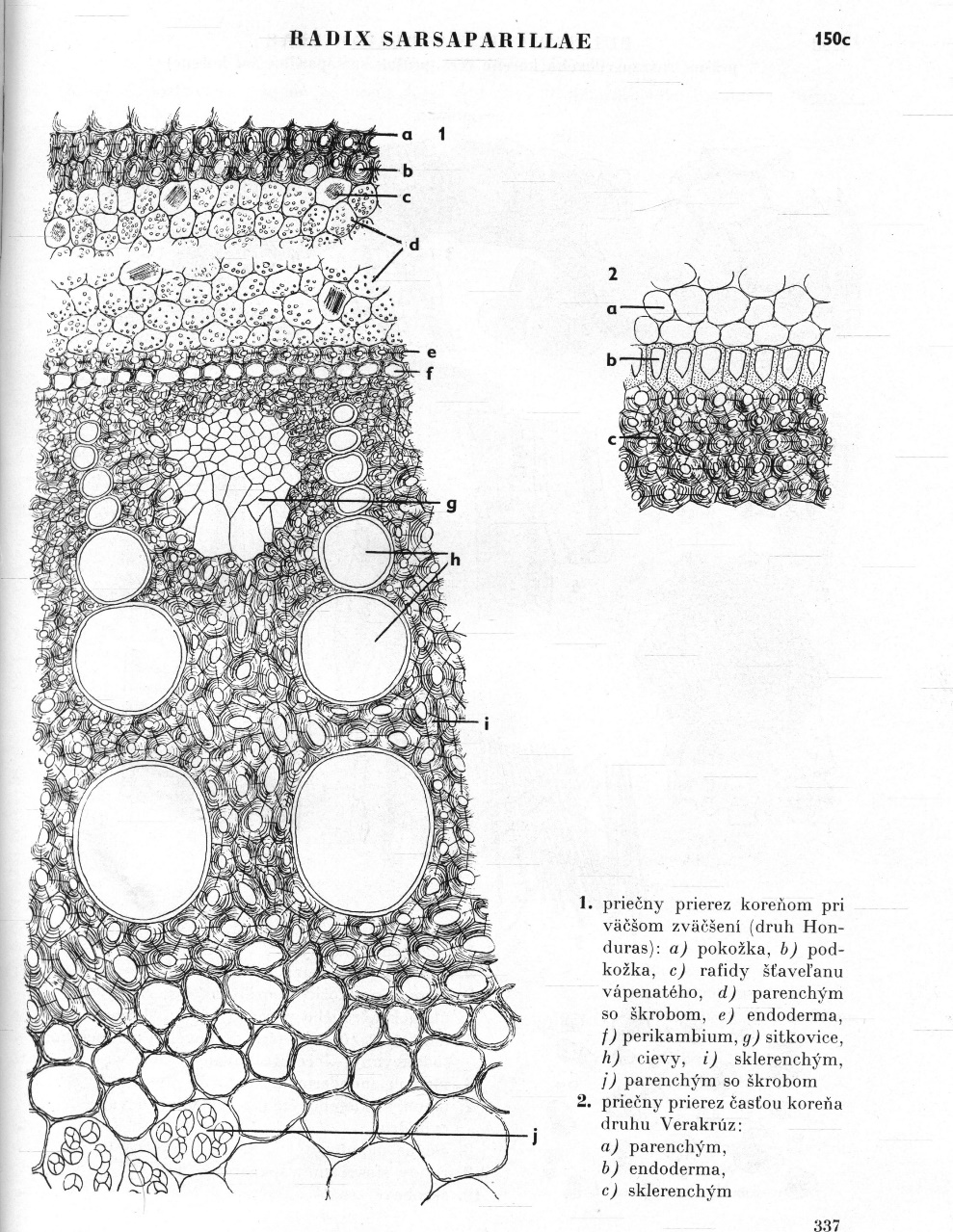 [Speaker Notes: Raphides are needle-shaped crystals of calcium oxalate, they tend to be blunt at one end and sharp at the other.]
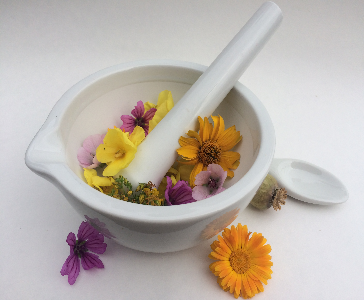 Sarsaparillae radix (sarsaparilla)
Microscopy:
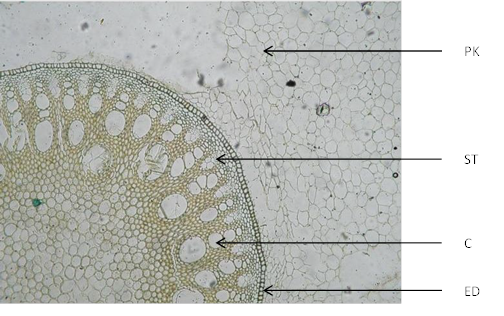 primary cortex
primary floem
primary xylem
endodermis
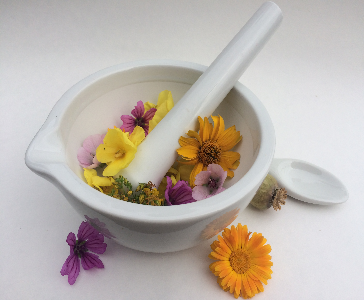 Sarsaparillae radix (sarsaparilla)
Microscopy:
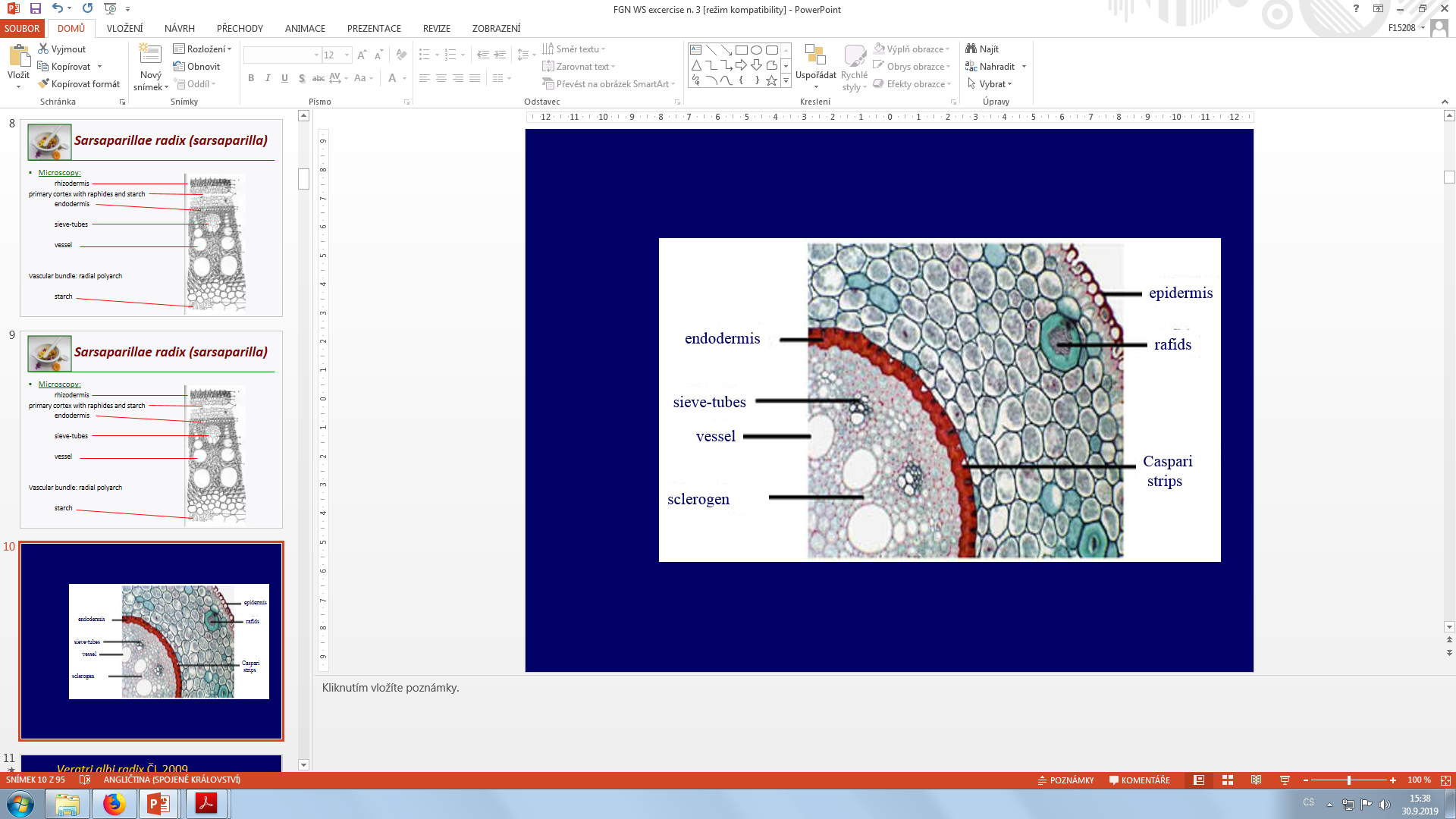 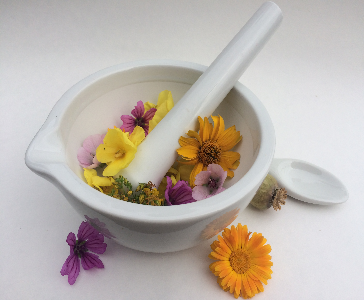 Veratri albi radix CzPh 2017
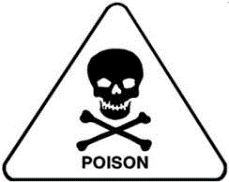 Mother plant: Veratrum album, Melanthiaceae (white hellebore)
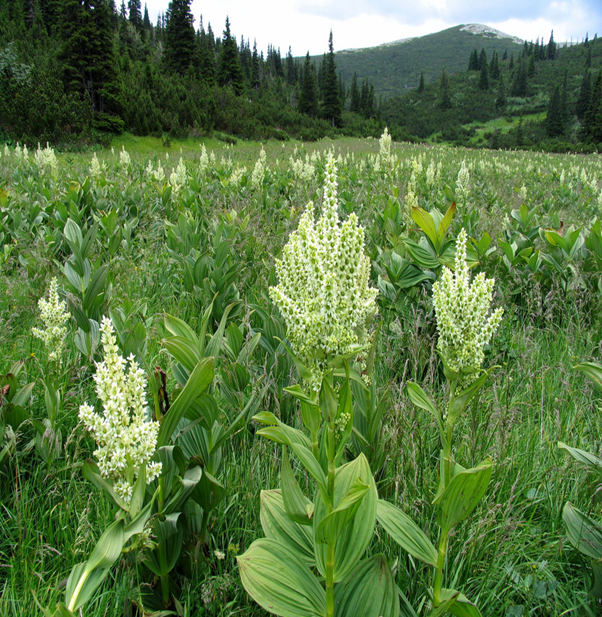 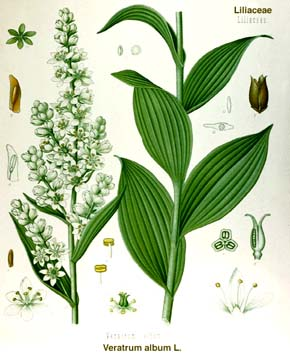 Veratri albi radix CzPh 2017
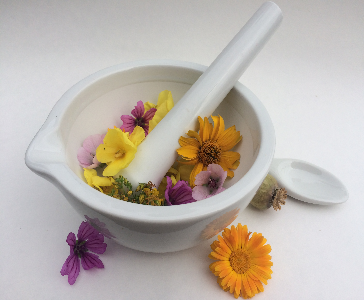 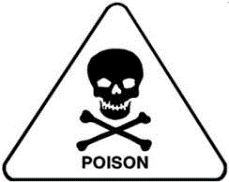 Macroscopy: black-brown rhizome obovate shape, with roots surrounding or with scars after roots, fracture is white-grey, without odour, bitter taste

Content compounds: steroidal alkaloids protoveratrine A, B

Usage: hypotensive, ectoparasitic, isolation of alkaloids
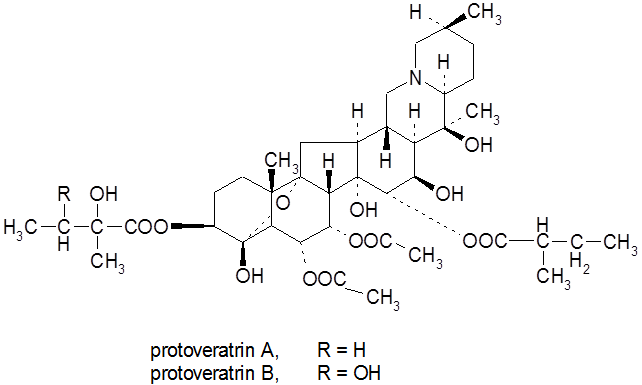 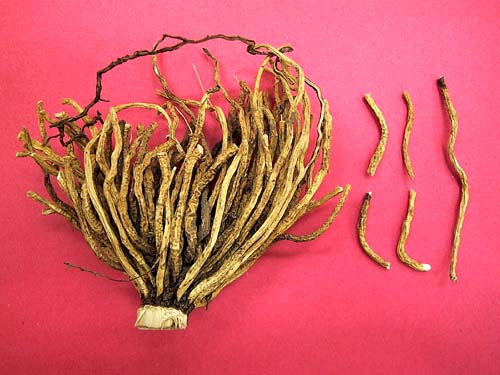 [Speaker Notes: Protoveratrine A, B are esterified alkaloids]
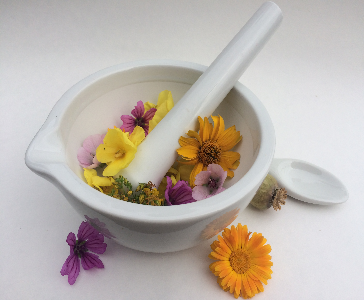 Veratri albi radix CzPh 2017
Microscopy:
		
		primary cortex 
		endodermis
 		(Caspari strips)
		sieve-tubes

		ducts


Vascular bundle: radial polyarch
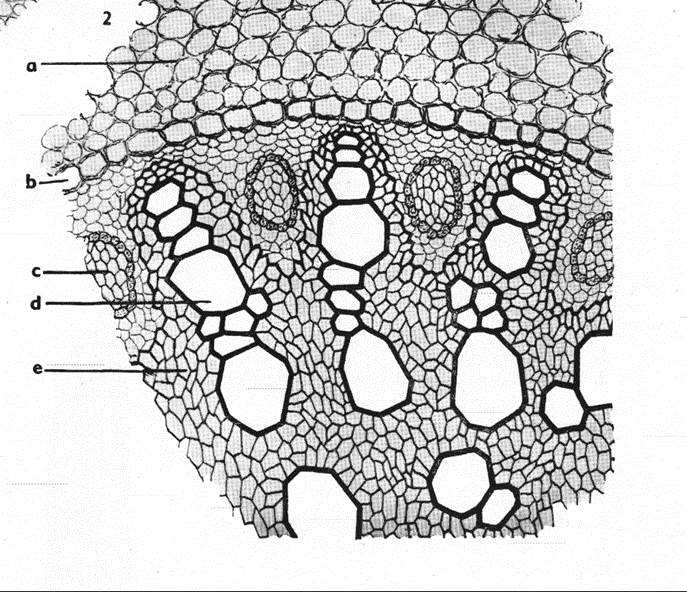 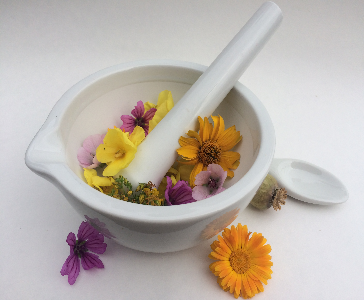 Veratri albi radix CzPh 2017
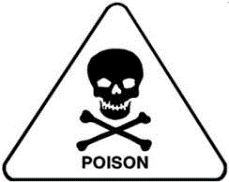 Mikroskopie:
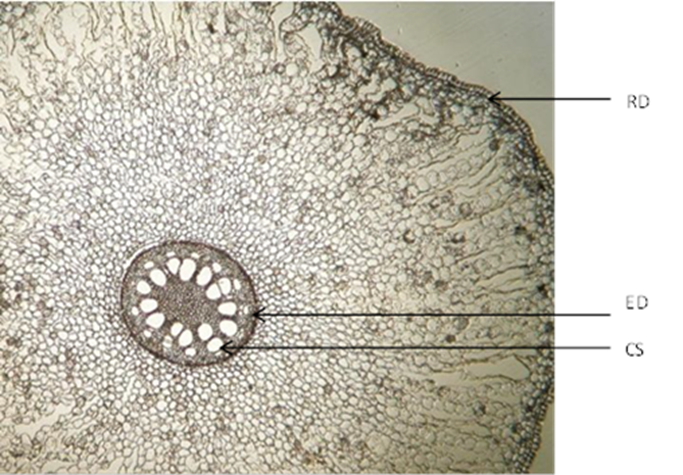 rhizodermis
parenchym
medulla
endodermis
Vascular bundle: radial polyarch
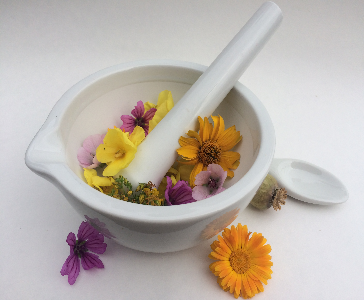 Calami aromatici radix
Mother plant: Acorus calamus, Acoraceae (sweet flag)
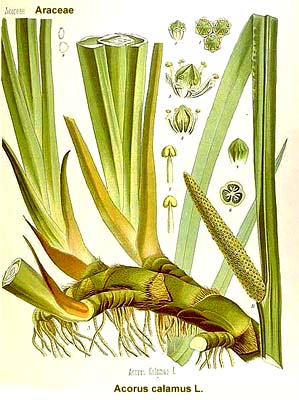 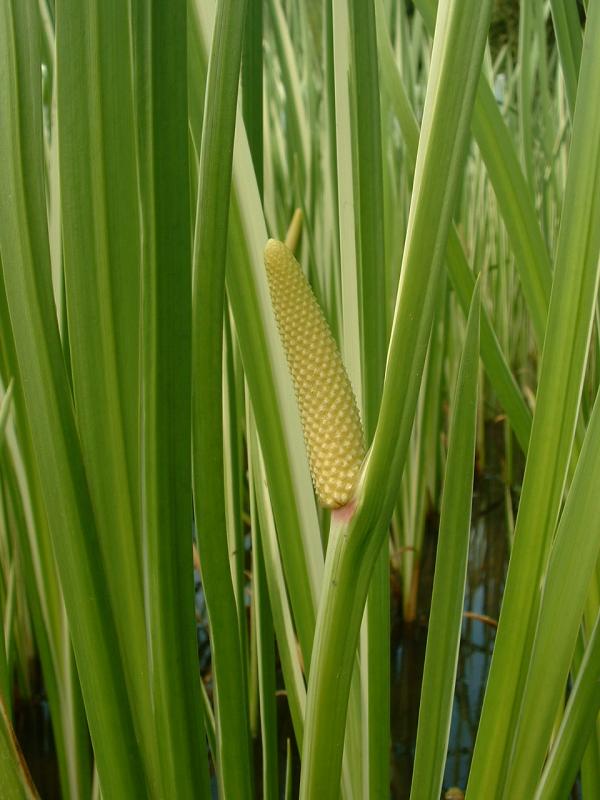 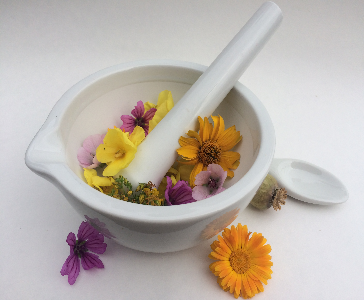 Calami aromatici radix
Macroscopy: grey-brown wrinkled rhizomes without roots (visible scars), aromatic odor, strong spicy taste 

Content compounds: volatiles (β-asaron), bitter substances, tannins, cholin, starch and mucilages

Usage: aromatic amarum, stomachic, spasmolytic
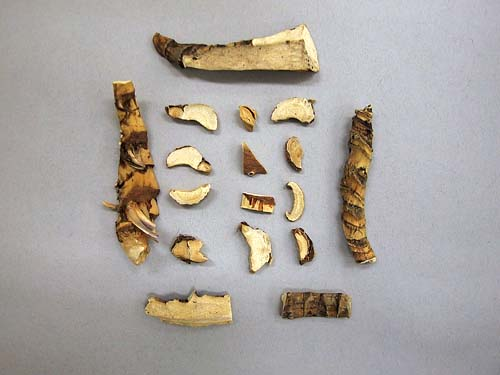 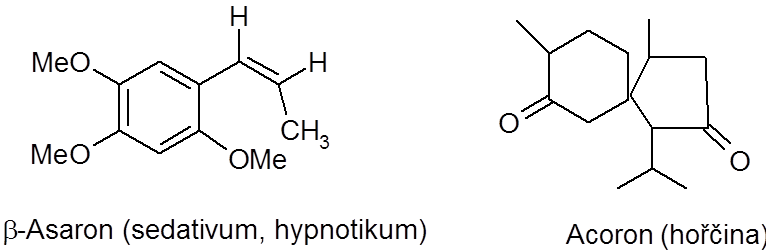 β-asaron
[Speaker Notes: Spazmolytický účinek se připisuje cholinu]
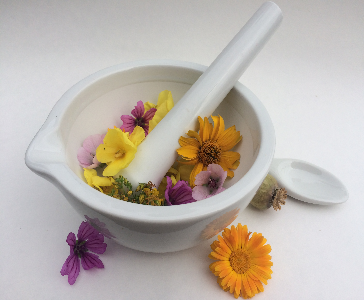 Calami aromatici radix
Microscopy: rhizodermis, primary cortex with vascular bundles collateral in sclerogen sheath, endodermis, central cylinder with leptocentric vascular bundles, often volatiles-containing cells, characteristic chain parenchyma - aerenchyma
endodermis
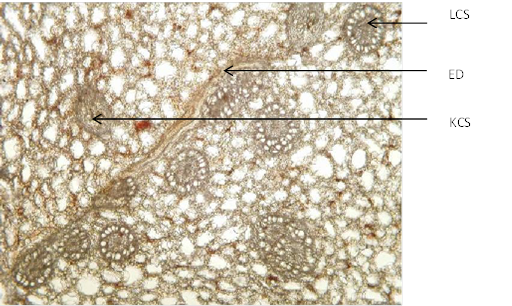 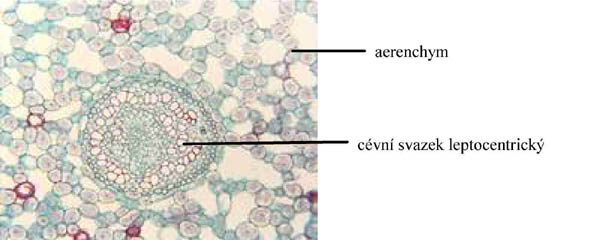 vascular bundle collateral
vascular bundle leptocentric
aerenchyma
[Speaker Notes: Aerenchyma is a spongy tissue that forms spaces or air channels in the leaves, stems and roots of some plants
Leptocentric vascular bundle has phloem in the middle]
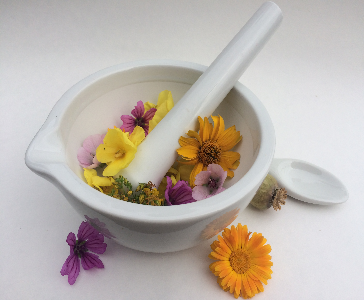 Calami aromatici radix
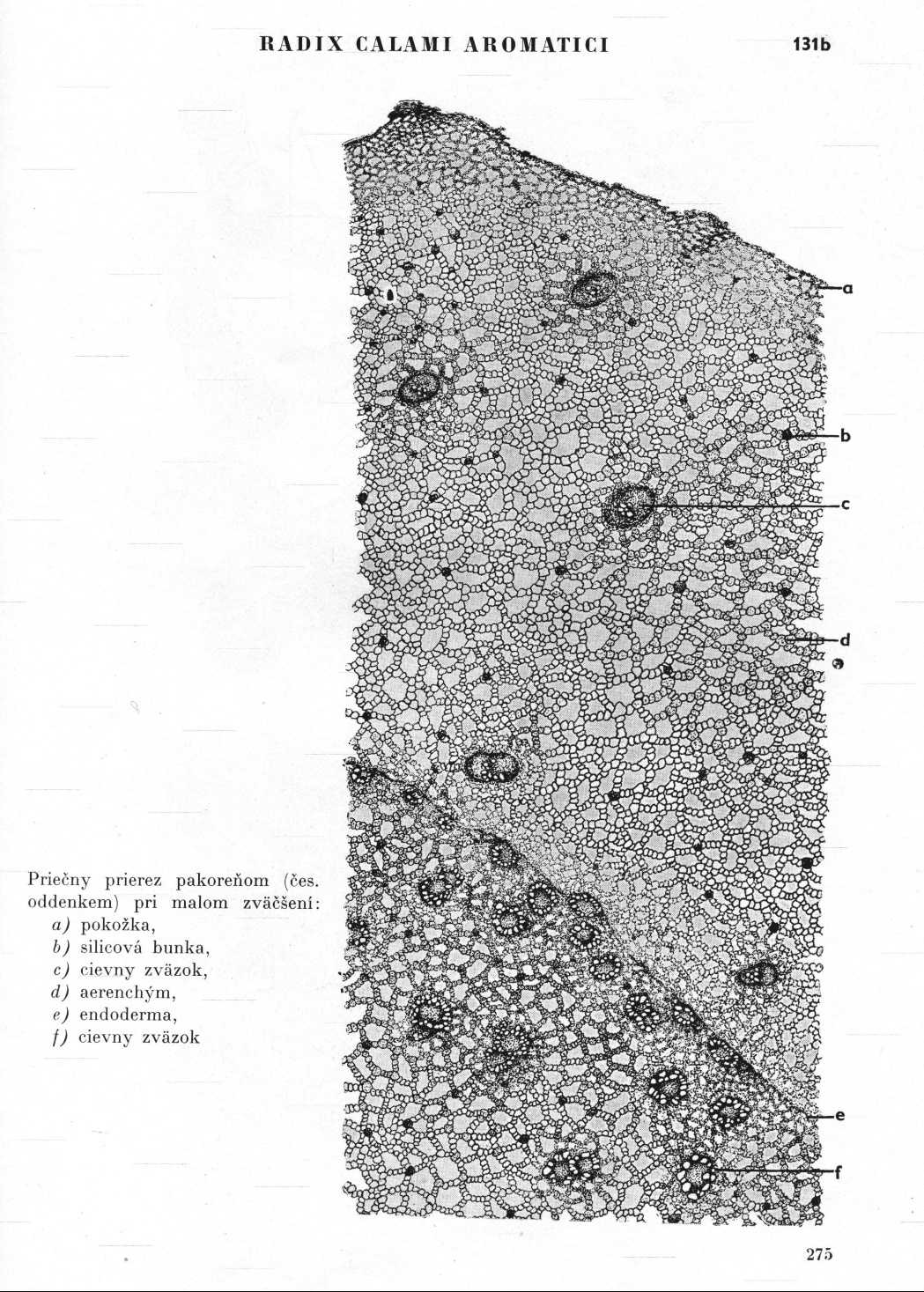 Microscopy:
		rhizodermis 
  
		collateral vascular bundle
 
		
			endodermis



		
	leptocentric vascular bundle
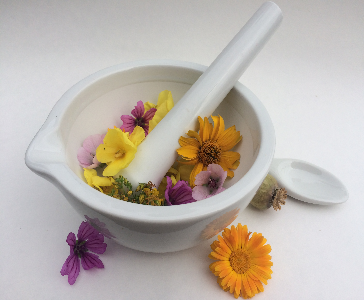 Lichen islandicus CzPh 2017 (iceland moss)
Mother plant: Cetraria islandica, Parmeliaceae
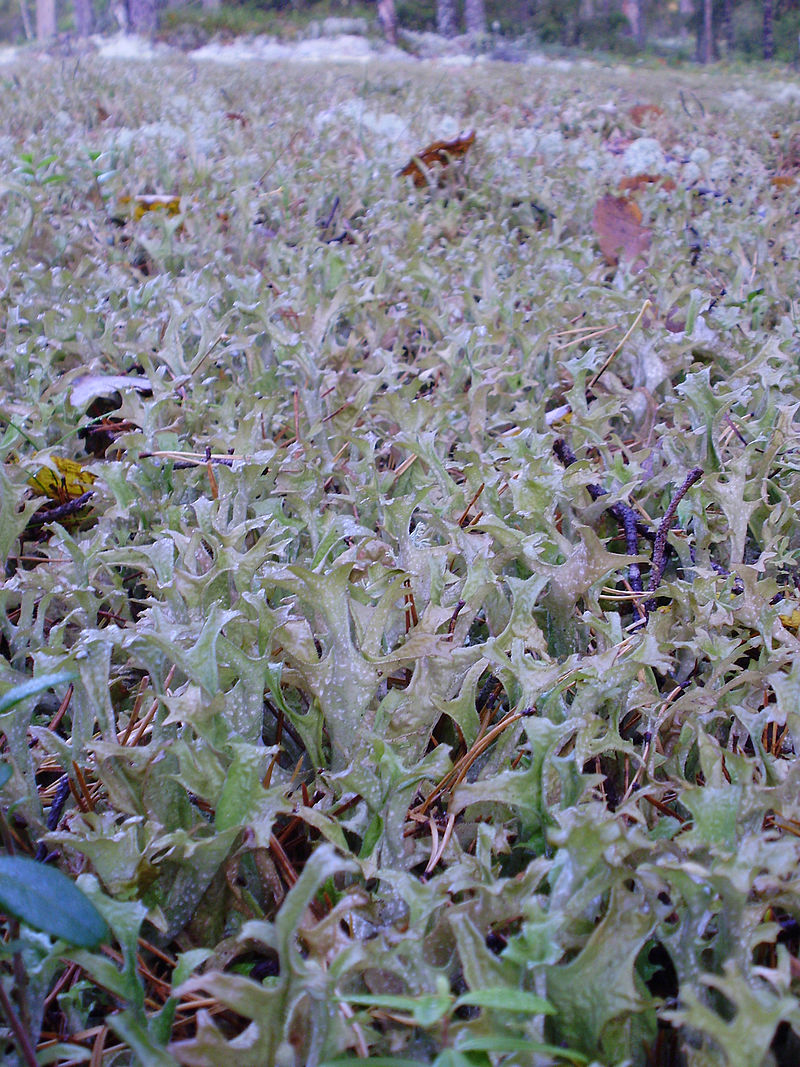 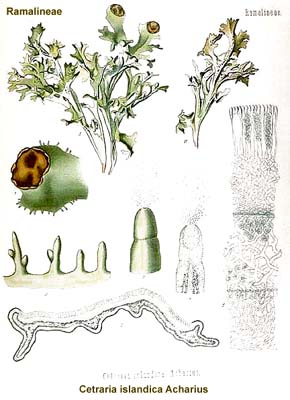 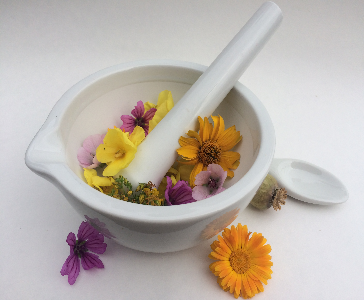 Lichen islandicus CzPh 2017 (iceland moss)
Macroscopy: thin, branched, fragile thallus, upper side green-brown, under side grey-white with bright spots, weak odour, slimy taste

Content compounds: lichenin, isolichenin, lichen acids (usnic acid, fumarprotocetraric acid), iodine, flavonoids, vitamins A and B1

Usage: mucilage, antitussive, amare
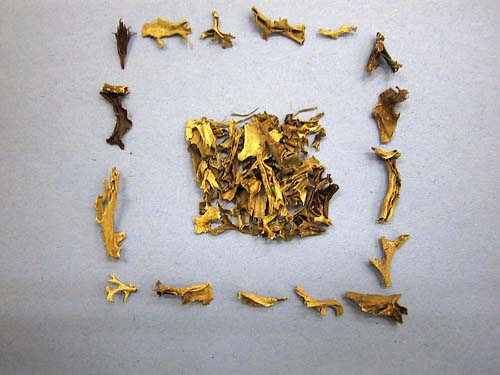 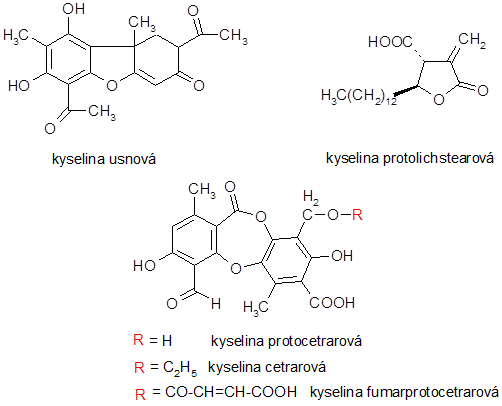 Usnic acid
[Speaker Notes: Lichenin is like cellulose in structure (β-D-glucose units). Lichenin is soluble in hot water, and as it cools down, it turns into a gel, which cannot be stained by iodine.
Isolichenine is like amylose in structure (α-D-glucose units), is soluble in cold water and iodine stains it blue.]
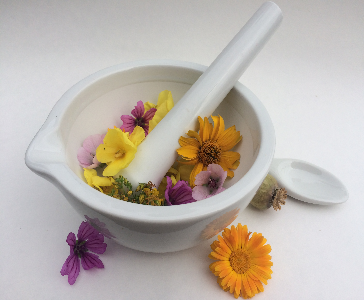 Lichen islandicus CzPh 2017 (iceland moss)
Microscopy: transversal section

	 upper cortical part 
(stratum corticale superior)
hyphae 	

medullar part 
(stratum medulare) 
gonidia
hyphae

lower cortical part 
(stratum corticale inferior)
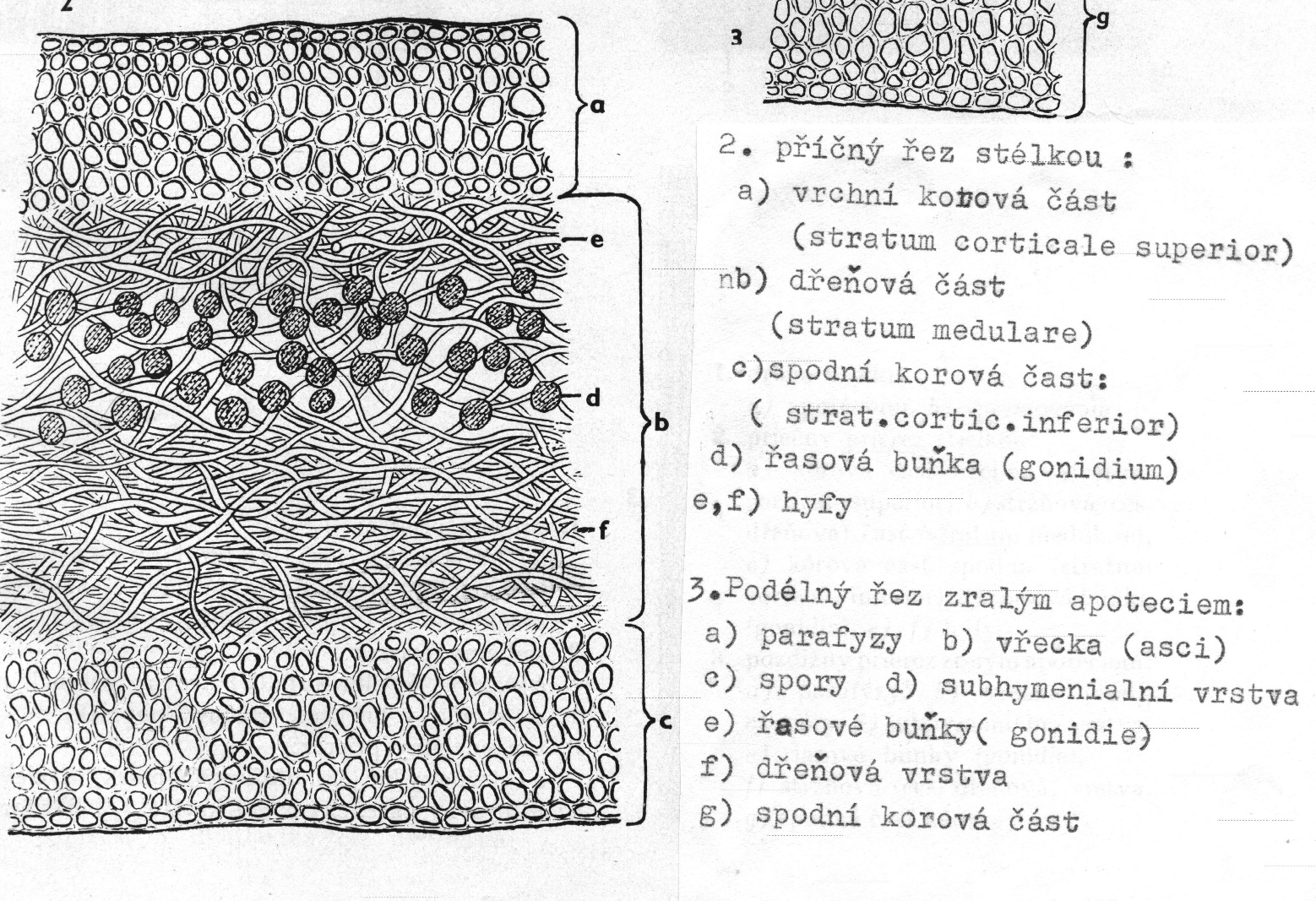 [Speaker Notes: Hyphae: filamentous structure of a fungus
Gonidiae: algae or bacteria, they often contain chlorophyll and thus are green]
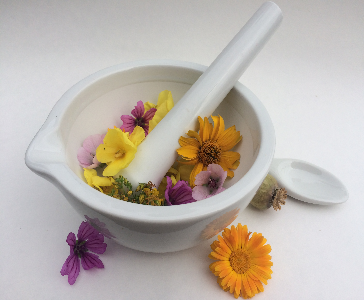 Lichen islandicus CzPh 2017 (iceland moss)
Microscopy:
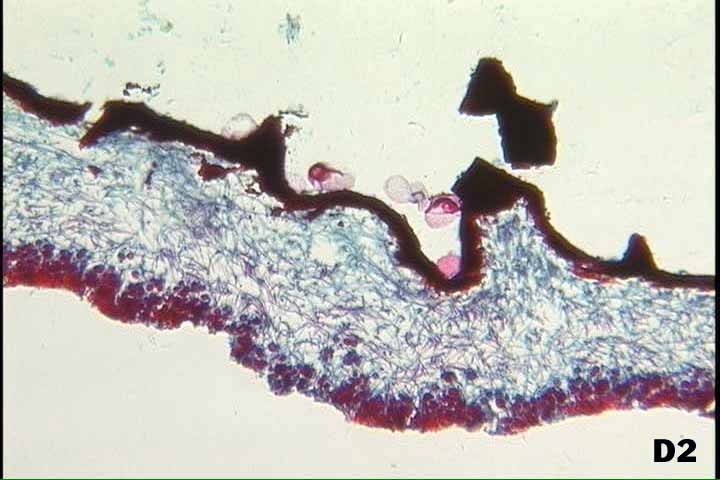 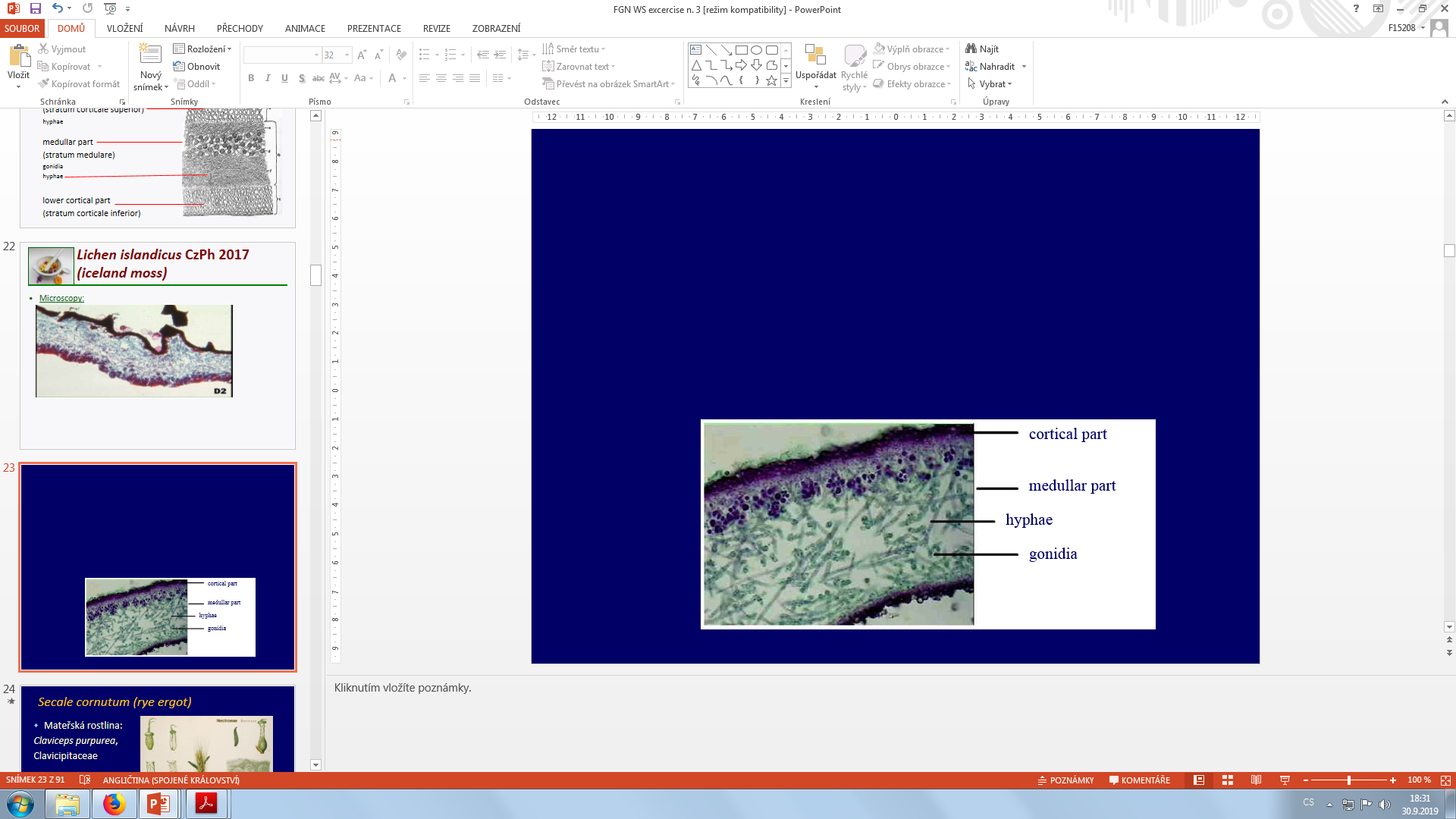 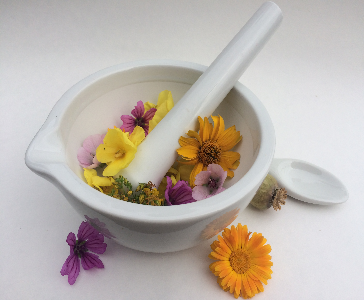 Secale cornutum (rye ergot)
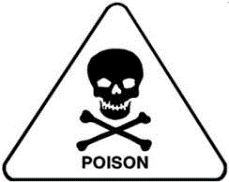 Mother plant: Claviceps purpurea, Clavicipitaceae
		      (ergot fungus)
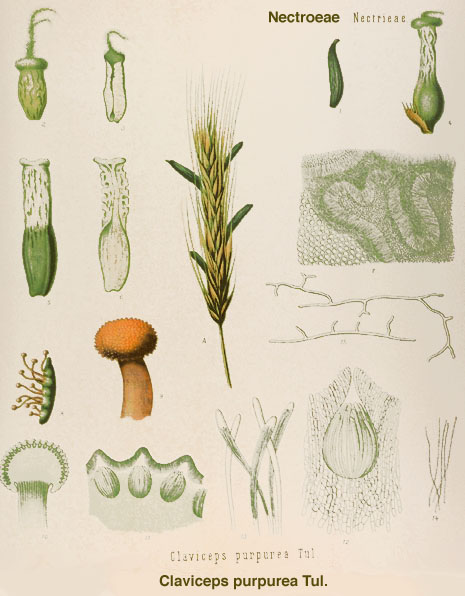 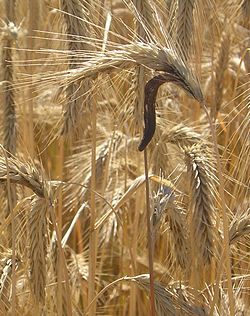 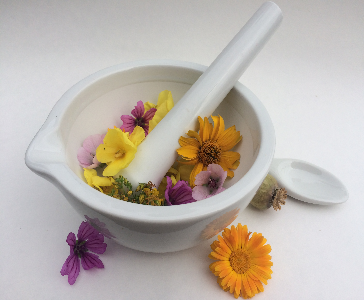 Secale cornutum (rye ergot)
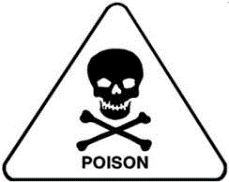 Macroscopy: drug is a sclerotium of roll-shape, dark purple at the surface, characteristic odour, bitter-sweet taste
Content compounds: ergoline alkaloids: derivatives of lysergic acid
Amino alcohol derivatives: ergometrine
Peptide derivatives: ergotamine group (ergotamine)
			  ergoxine group (ergostine)
			  ergotoxine group (ergocristine, ergocornine, ergocryptine)
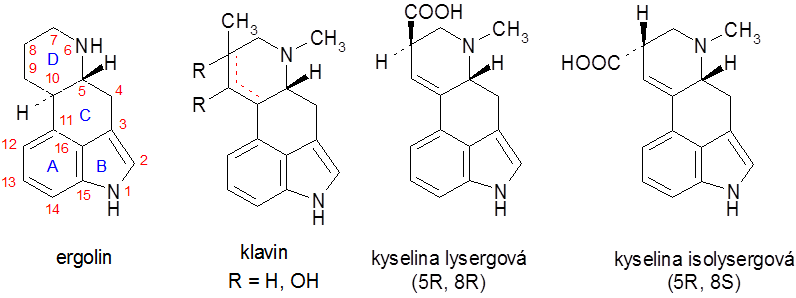 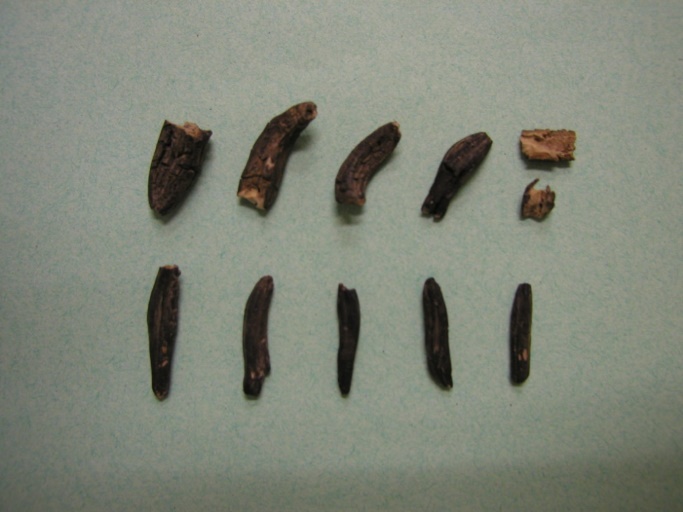 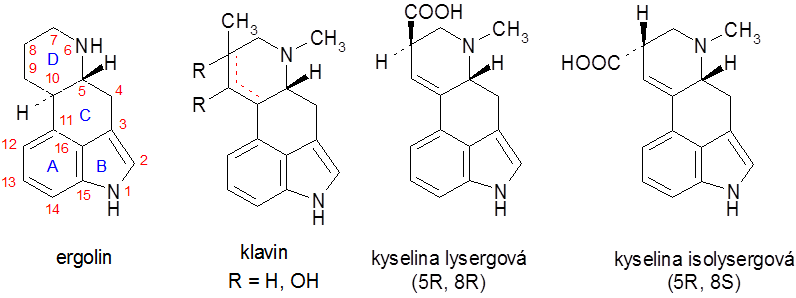 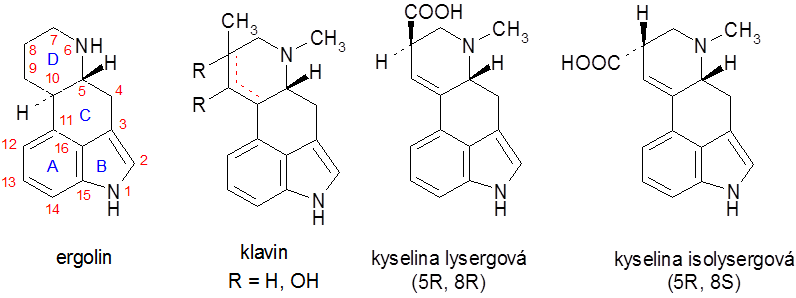 ergoline
(+)-lysergic acid
(+)-isolysergic acid
[Speaker Notes: Clavine alkaloids – upon hydrolysis do not yield lysergic acid, are not pharmacologically important.
Pharmacologicalically effective alkaloids are based on the structure of lysergic acid. Alkaloids derived from isolysergic acid are inactive.]
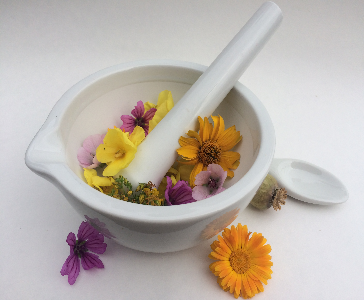 Secale cornutum (rye ergot)
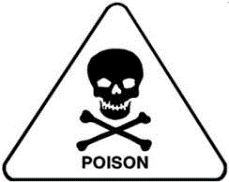 Usage: uterotonic (ergometrin), antimigrenic (ergotamine), spasmolytic, hypotensive, sedative

Infamous cousin: LSD – lysergide (lysergic acid diethylamide)
Psychotomimetic, hallucinogen

Ergotism: ergot poisoning
Gangrenous ergotism (vasoconstrictor effect in extremities – tissue death – gangrene – shedding of fingers, hands, limbs) known as St. Anthony´s fire
Convulsive ergotism (painful convulsions, psychotic disturbances, hallucinations)
[Speaker Notes: LSD intensifies perceptions and distorts them. 
An effective oral dose is from 30 to 50 μg
The Order of St Anthony cared for sufferers in the Middle Ages.]
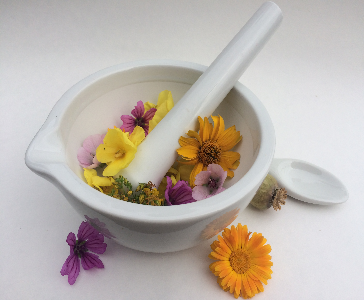 Secale cornutum (rye ergot)
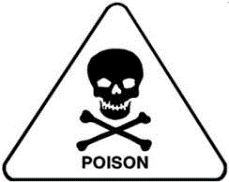 Microscopy:
	Transversal section: surface layer (3-8 layers), containing the purple pigment, plectenchyma with air ruptures

				plectenchyma


                   
                                surface layer
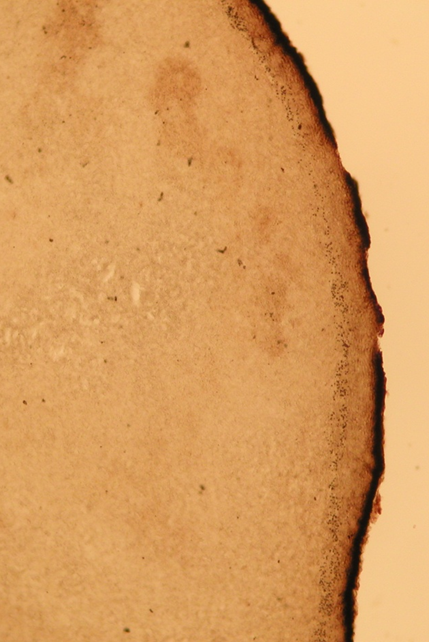 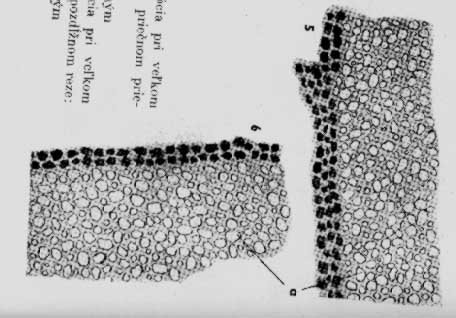 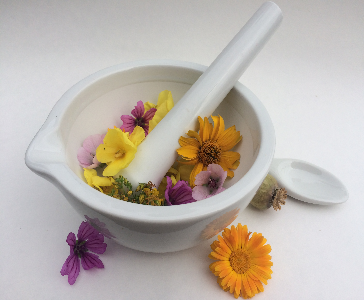 MACROSCOPY
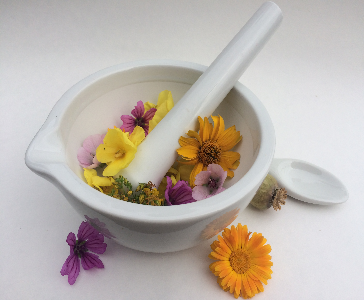 Camphora racemica  CzPh 2017Camphora D  CzPh 2017
Mother plant: Camphora officinarum (Cinnamomum camphora)
 			Lauraceae (camphor tree)
Natural camphor is dextro-rotary and is obtained by steam distillation from the wood of camphor tree
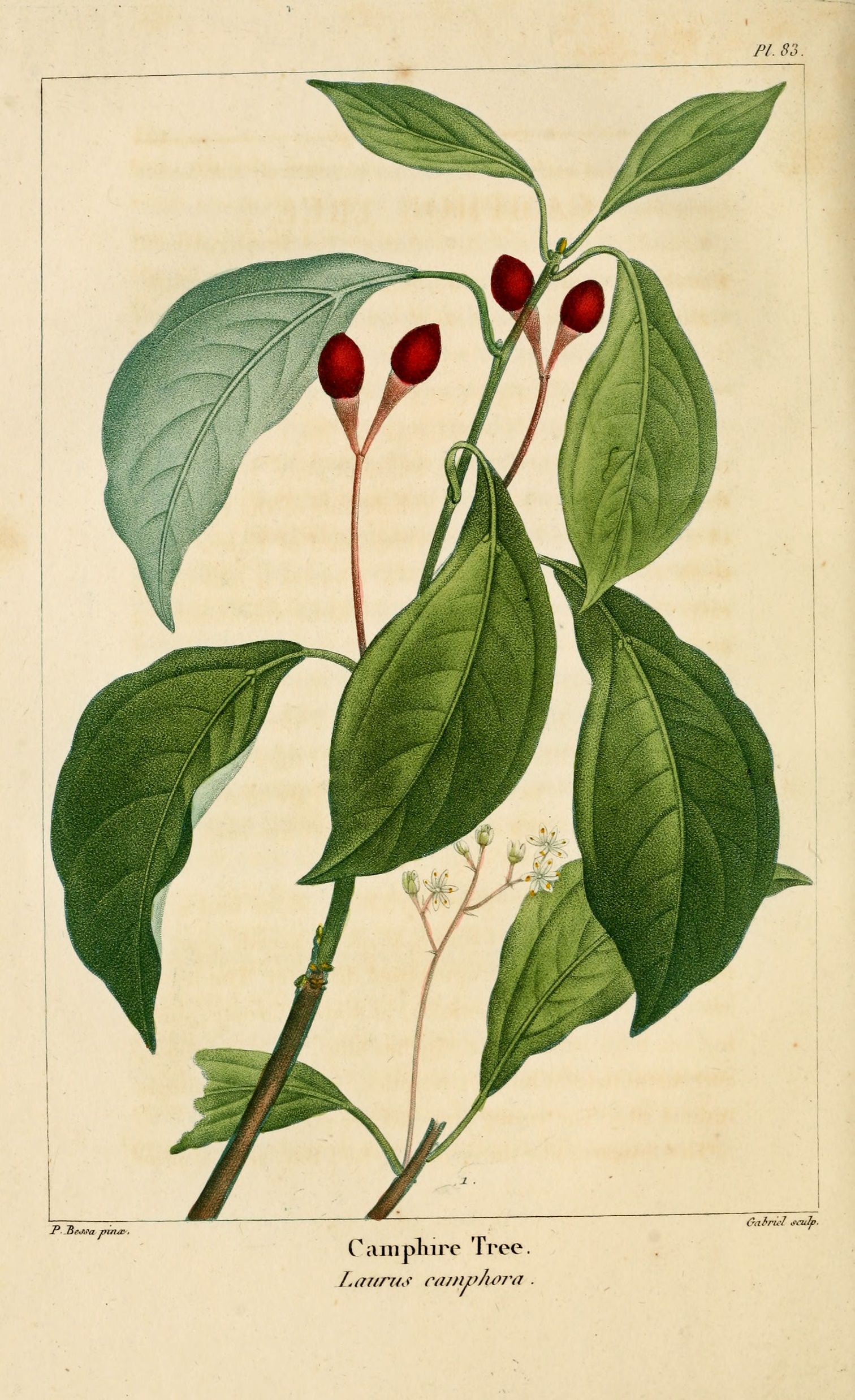 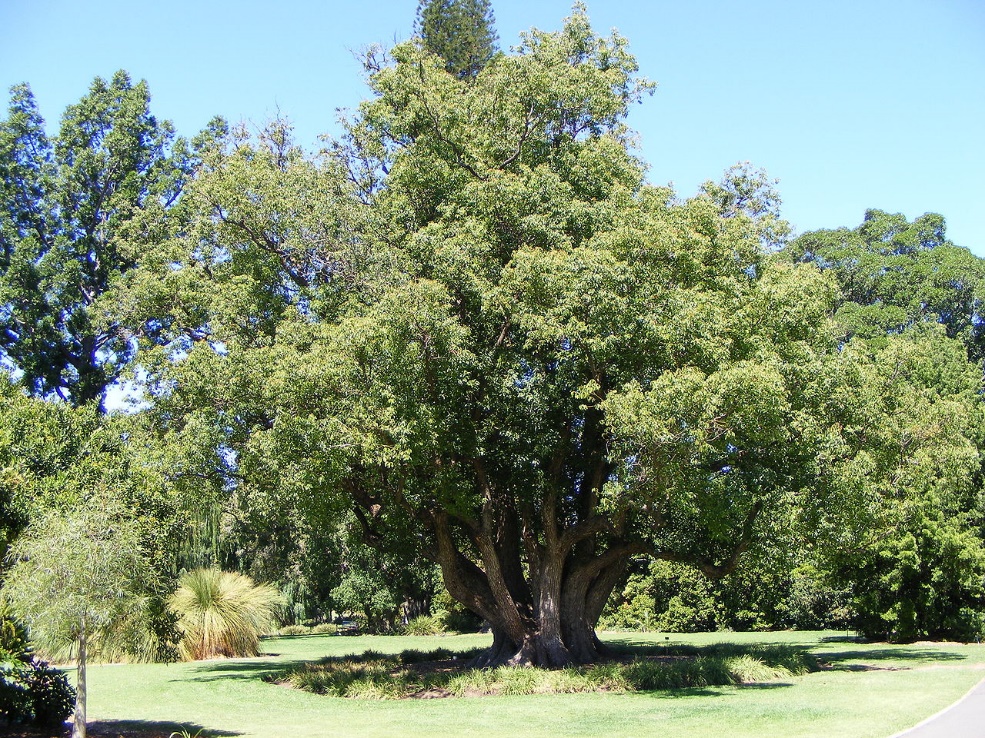 By Peripitus - Own work, CC BY-SA 3.0, https://commons.wikimedia.org/w/index.php?curid=3288580
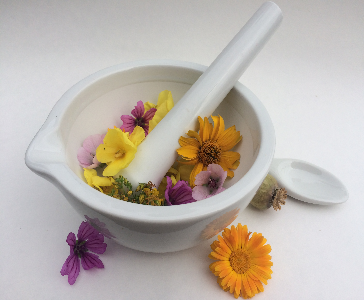 Camphora racemica  CzPh 2017Camphora D  CzPh 2017
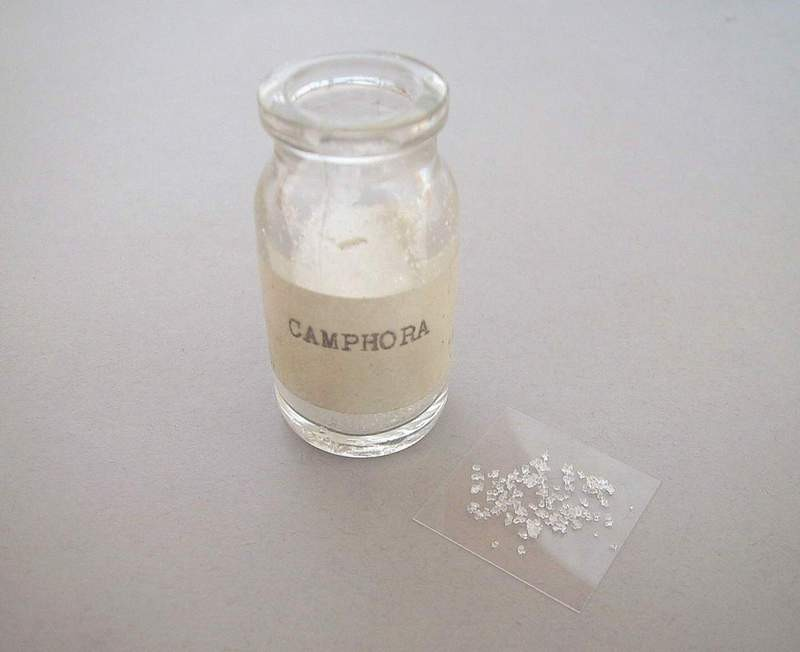 Macroscopy: drug consist of white crystalline powder of characteristic odour, hot, later cool taste


Content compounds: 2-bornanone


Usage: antiseptic, derivans (neuralgia, gout pain, rheumatic pain), central analeptic
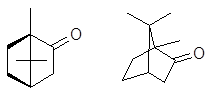 [Speaker Notes: Camphor stimulates nerve cells sensitive to cold, thus it creates the cold sensation on the skin (also it is highly volatile, which contributes to this a lot, since the process of changing from solid to gas takes out the heat from the skin). It also has a mild local anaesthetic effect.]
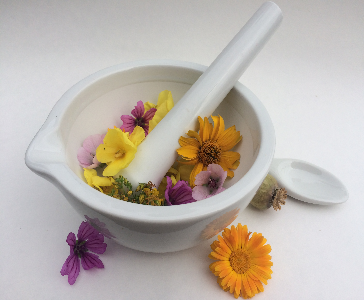 Carbo activatus CzPh 2017
Macroscopy: black light powder without lumps, highly adsorbent, without taste and odour

Content: 80 - 95% carbon

Usage: poisonings, gastrointestinal dysfunctions, water purifying,  solution bleaching
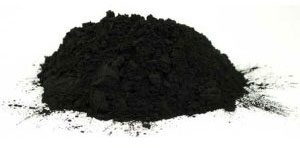 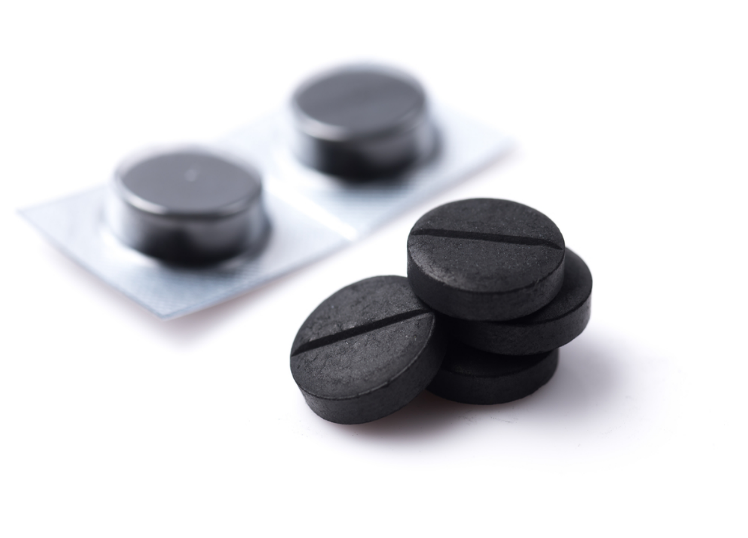 [Speaker Notes: Activated carbon is carbon produced from carbonaceous source materials such as bamboo, coconut husk, willow peat, wood, coir, lignite, coal, and petroleum pitch]
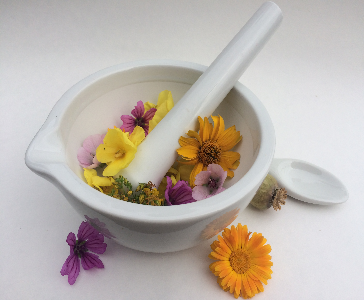 Chrysarobinum
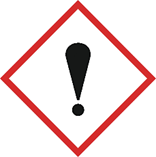 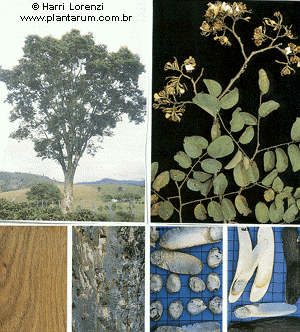 Mother plant: Andira araroba, Fabaceae

Macroscopy: light, microcrystalline, yellow powder, without odour, strong irritant

Content: derivatives of  anthracene

Usage: cytostatic effects, dermatology (keratolytic for therapy of psoriasis and mycosis)
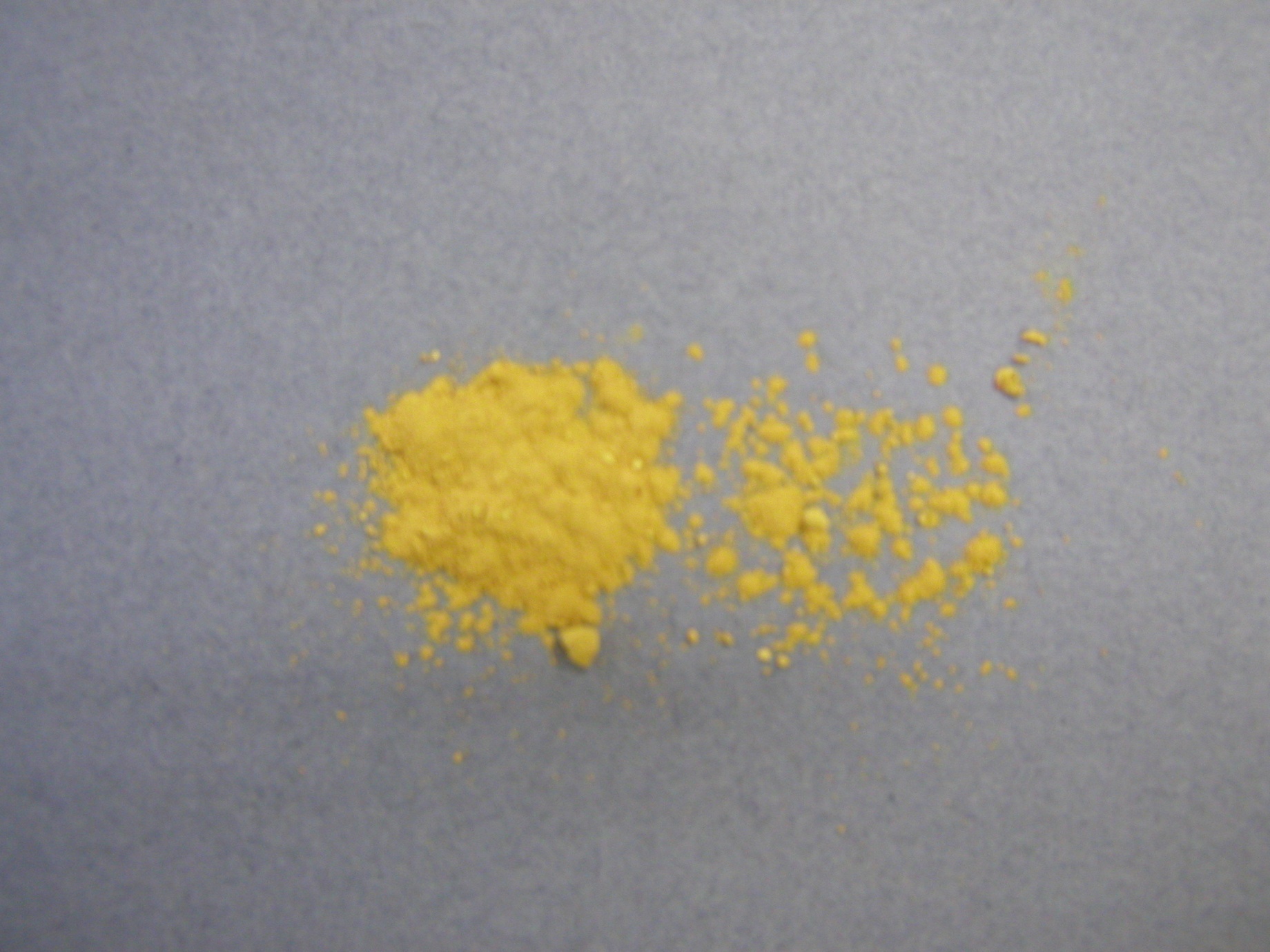 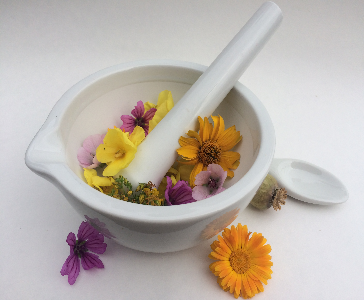 Balsams (oleoresins)
Complex mixtures of carbohydrates and resins dissolved in them

Produced by plants under normal conditions or pathologically after wounding

Balsamum peruvianum CzPh 2017
Balsamum tolutanum CzPh 2017
Balsamum canadense
Balsamum copaivae
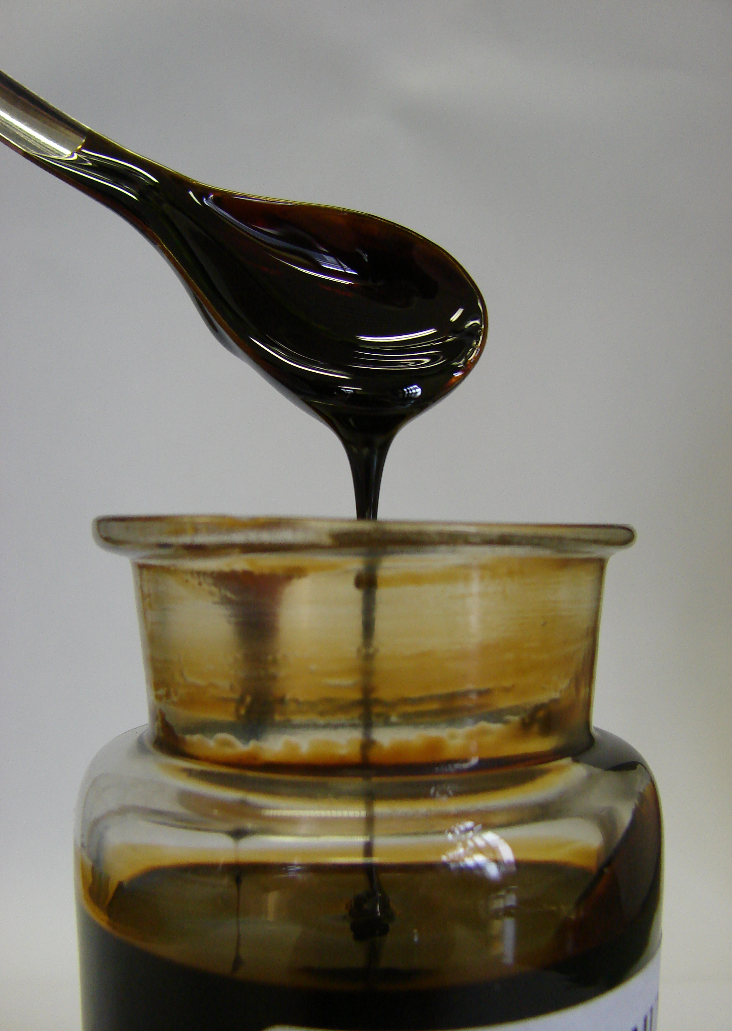 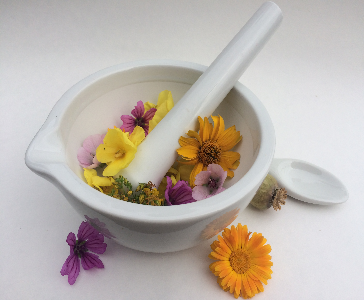 Balsamum peruvianum  CzPh 2017, Balsam of Peru
Mother plant: Myroxylon balsamum var. pereirae, Fabaceae

Macroscopy: transparent syrup-like liquid of dark-red colour, vanilla odour, bitterish taste
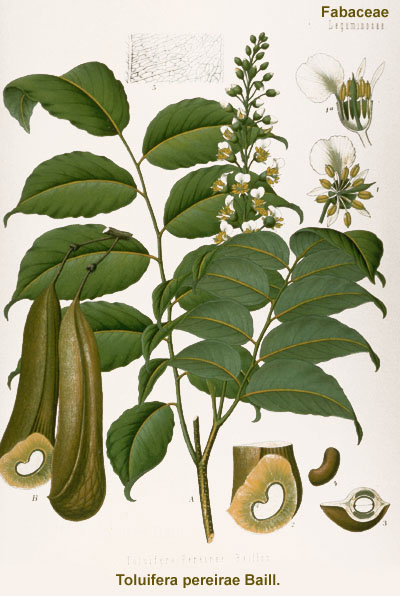 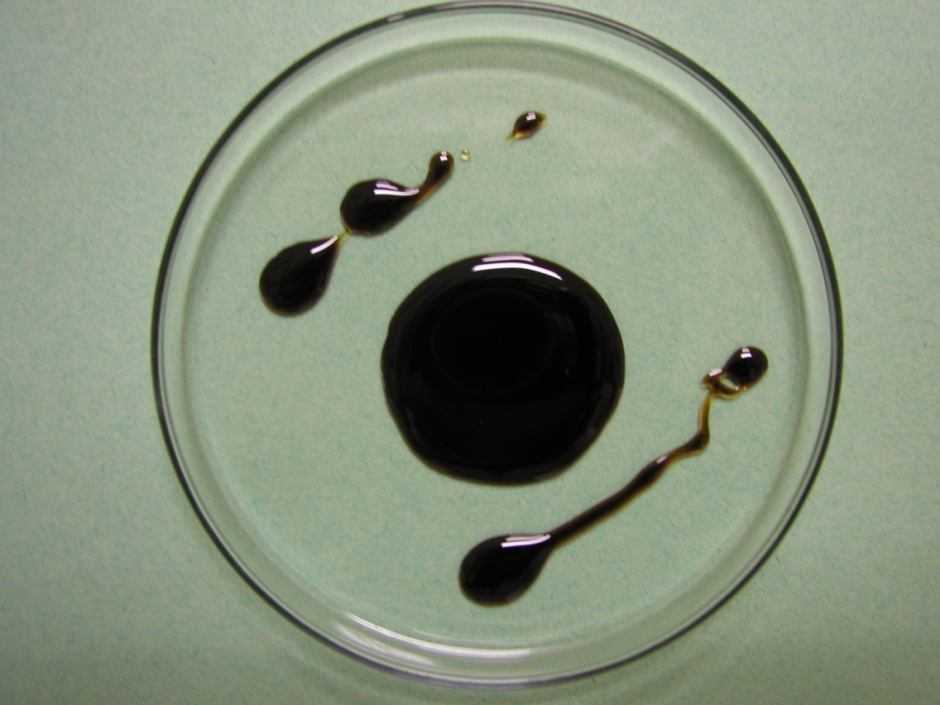 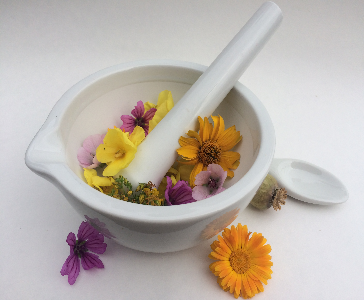 Balsamum peruvianum  CzPh 2017, Balsam of Peru
Content compounds: cinnamein (mixture of cinnamate and benzoate ester of benzyl alcohol), resinous compounds, free aromatic acids, vanillin


Usage: desinficiens, slight derivans, support of tissue granulation and healing
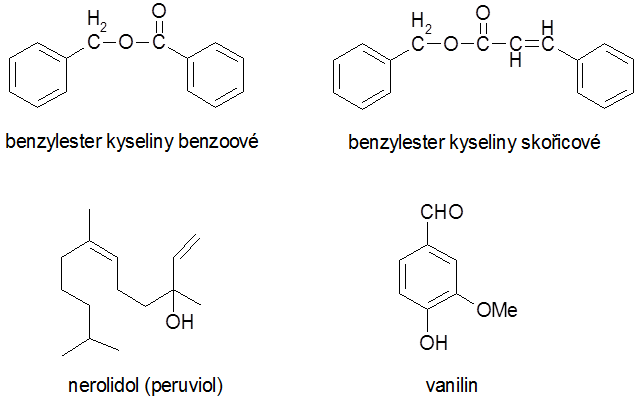 benzoate ester of benzyl alcohol
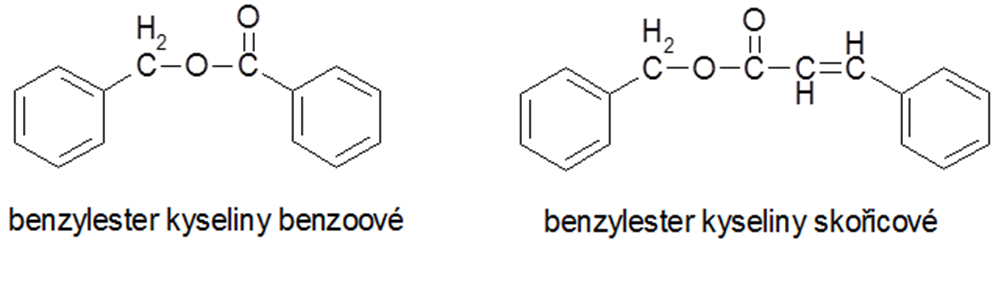 cinnamate ester of benzyl alcohol
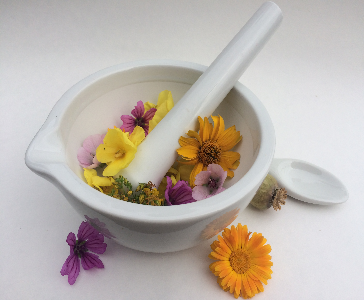 Balsamum tolutanum CzPh 2017, Tolu Balsam
Mother plant: Myroxylon balsamum var. balsamum, Fabaceae

Macroscopy: soft material with dispersed microscopic crystals of yellow-brown colour, vanilla odour, aromatic taste, slight acid

Content compounds: cinnamein, 80 % of resin, vannilin and eugenol

Usage: expectorans, healing preparation for wounds treatment, cosmetics
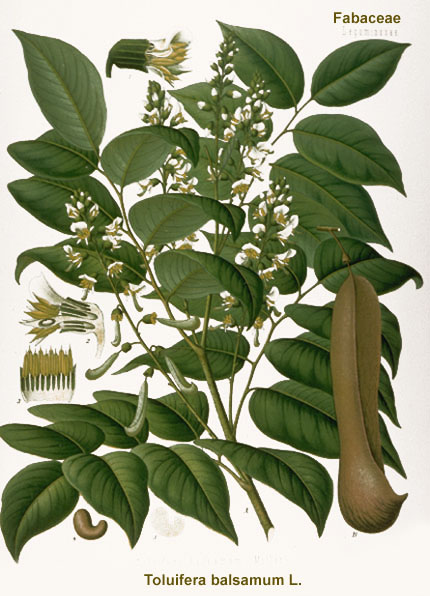 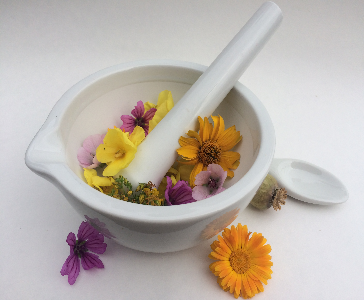 Balsamum canadense,Canada balsam
Mother plant: Abies balsamea, Pinaceae  	(balsam fir)

Macroscopy: syrup-like liquid of light to green-yellow colour, weak fluorescence, balsamic odour and taste

Content compounds: volatiles with pinene and bornyl acetate 

Usage: closure of microscopic slides, cement for optics, rarely for therapy of bronchial diseases
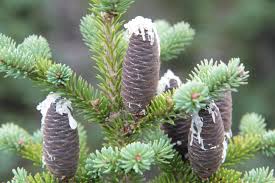 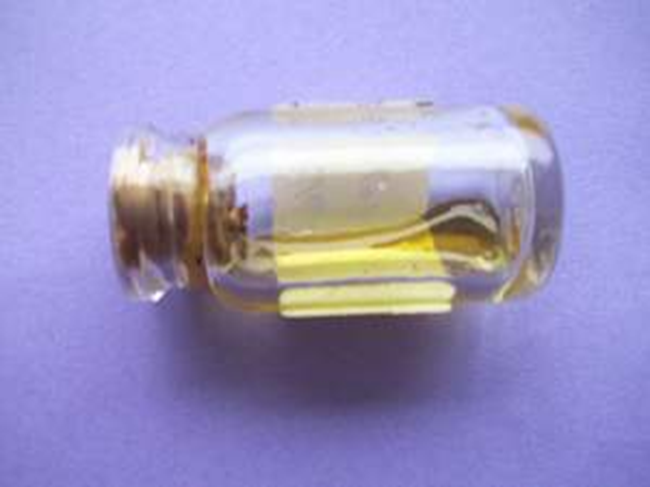 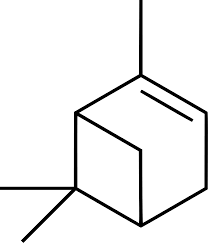 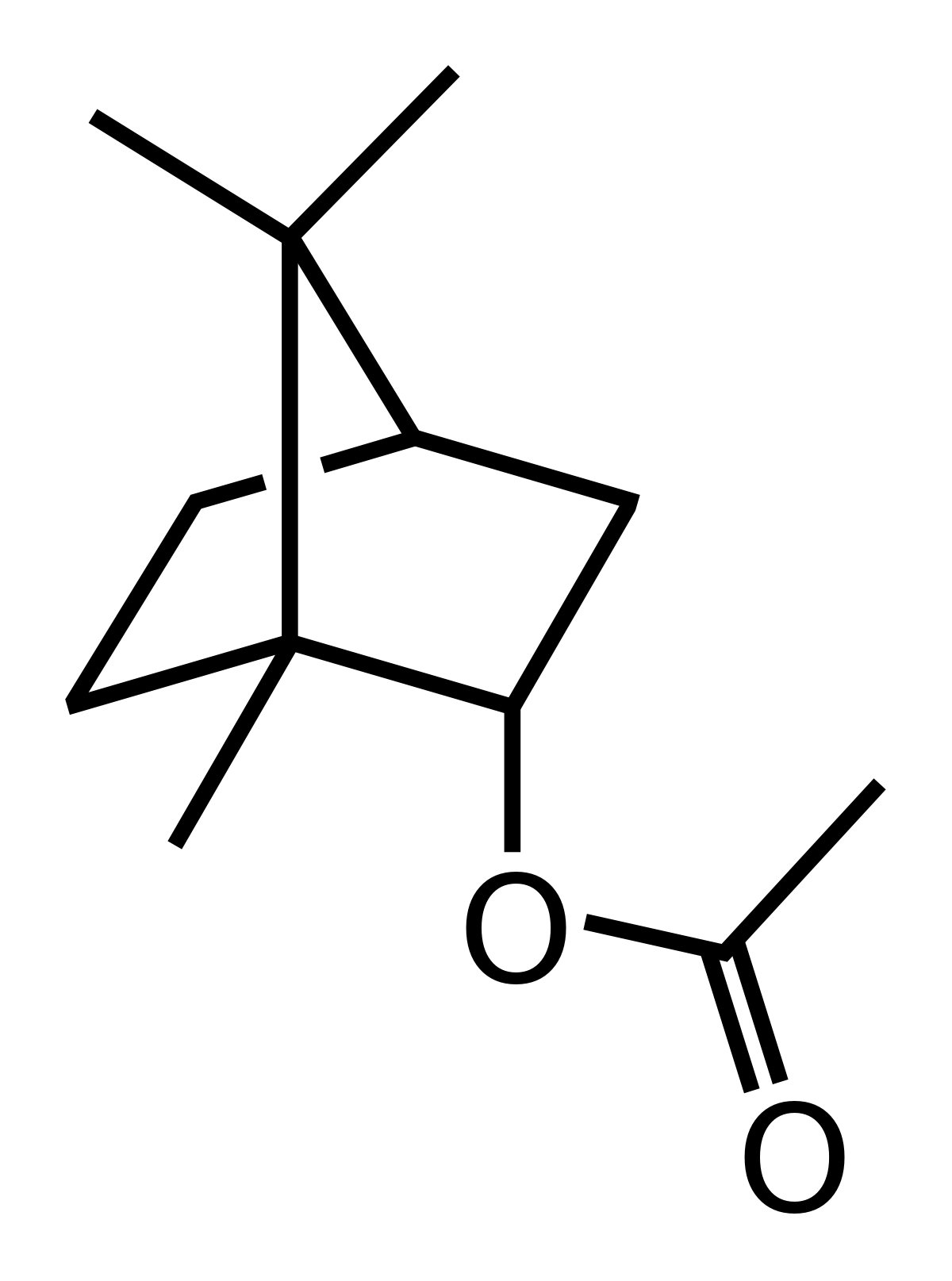 bornyl acetate
pinen
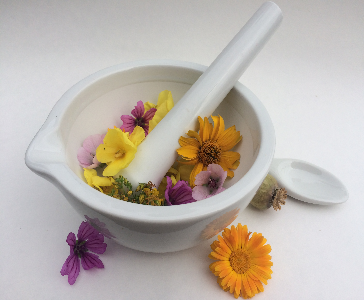 Balsamum copaivae
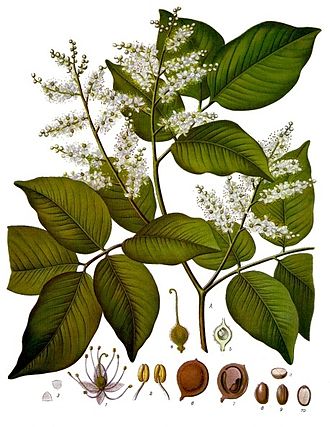 Mother plant: tree Copaifera, Fabaceae

Macroscopy: syrup-like yellow liquid, aromatic odour, spicy bitter taste

Content compounds: volatiles


Usage: desinficiens in veterinary medicine
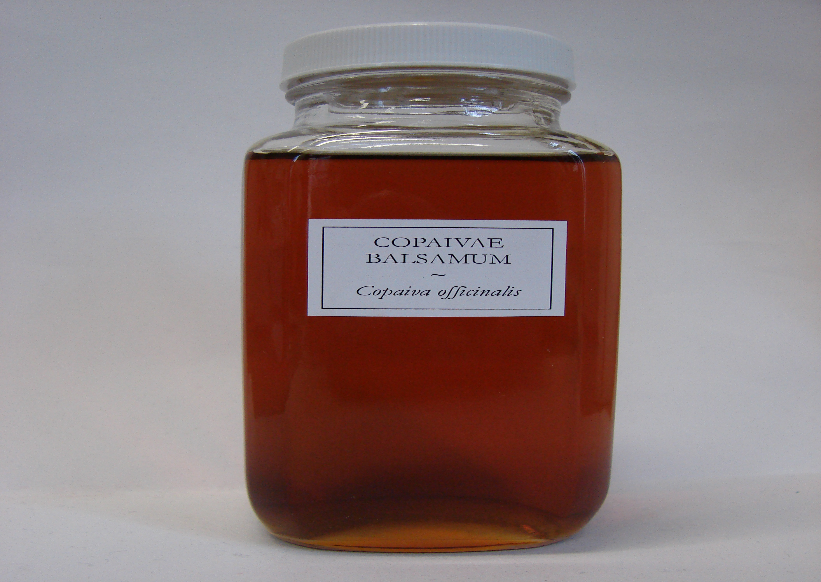 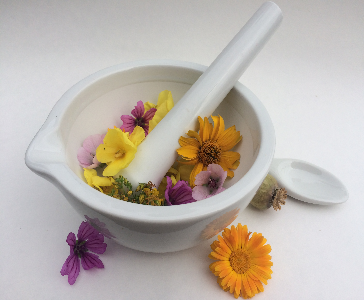 Pixes (tars)
Variable mixtures of aromatic hydrocarbons and other compounds, produced by dry distillation of coal, woods, and slates

Content compounds: polycyclic  aromatic hydrocarbons, heterocycles, aliphatic hydrocarbons 
Lithantracis pix CzPh 2009
Fagi pix CzPh 2009
Betulae pix
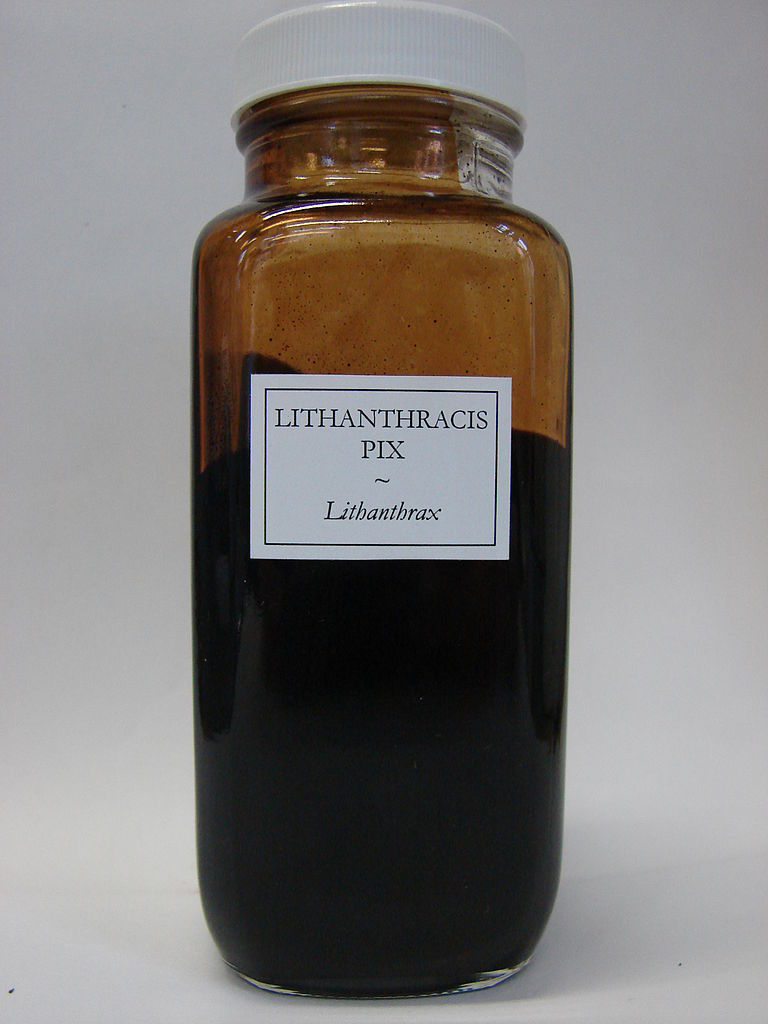 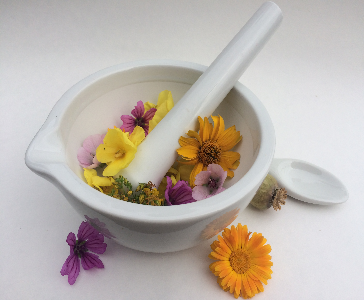 Lithantracis pix CzPh 2009
Obtained by dry distillation of black coal

Macroscopy: black shiny viscous liquid of characteristic odour, soluble only in organic solvents

Usage: dermatologic
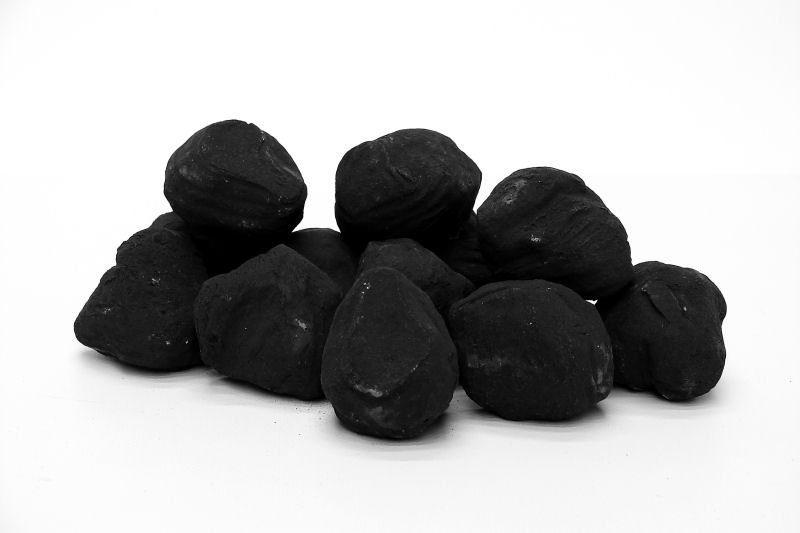 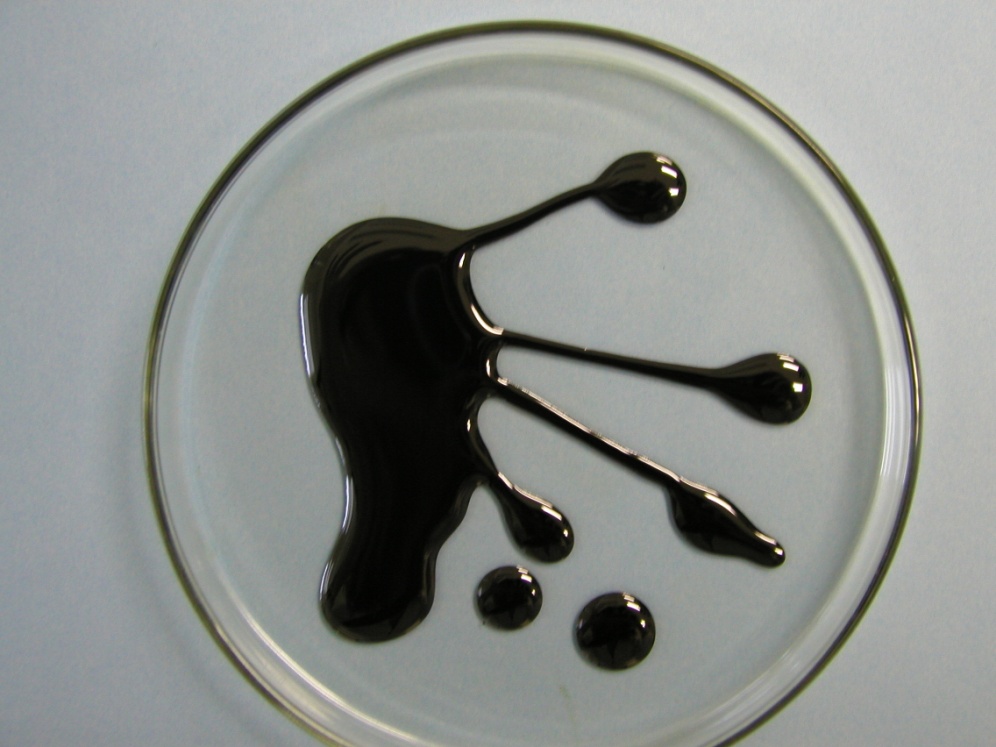 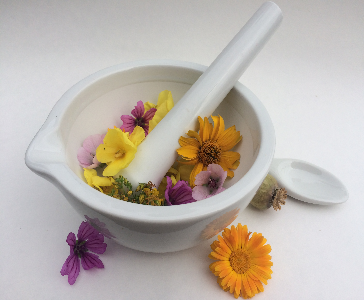 Fagi pix CzPh 2009
Mother plant: tree Fagus sylvatica, Fagaceae   (European beech)

Macroscopy: black-brown viscous liquid of characteristic odour

Content compounds: creosot

Usage: dermatologic
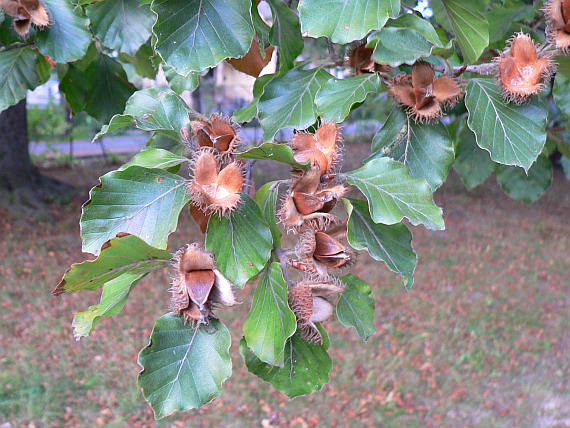 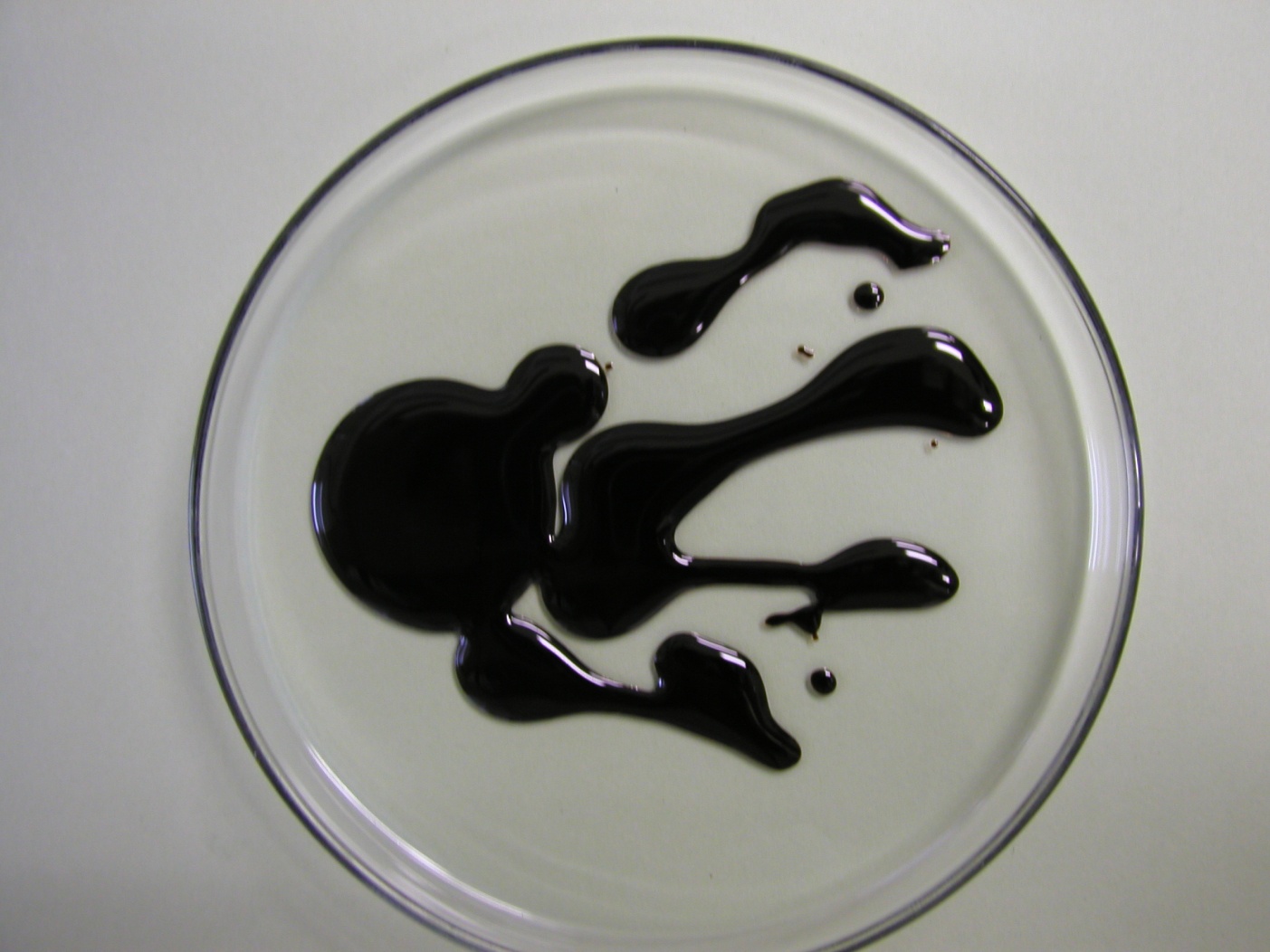 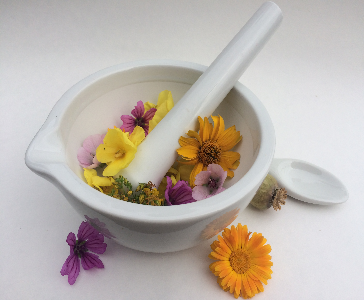 Betulae pix
Mother plant: Betula pendula, Betulaceae (silver birch)

Macroscopy: yellowish liquid of pleasant odour

Usage: rarely used in cosmetics or dermatology
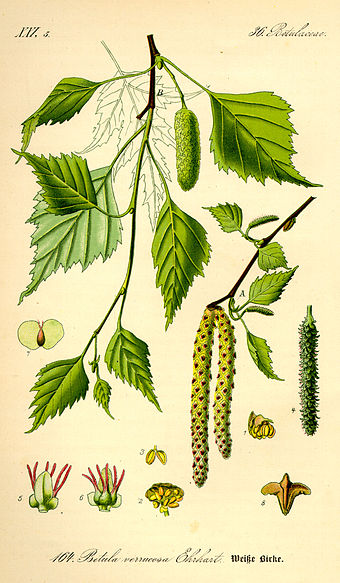 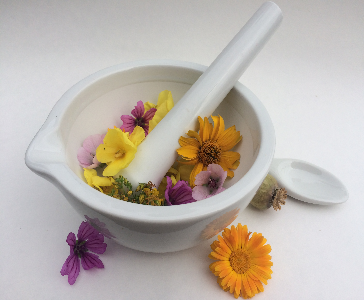 Gumms and mucilages
Amorphous substances, optically active, they form colloidal solutions in water

Content compounds: strings of pentoses and hexoses (arabinose, rhamnose, galactose)

Acaciae gummi CzPh 2017
Gummiresina myrha CzPh 2017
Tragacantha CzPh 2017
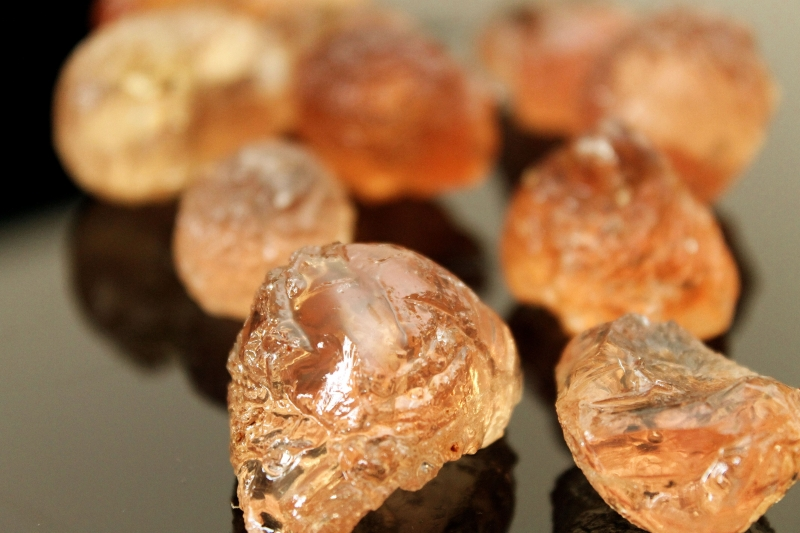 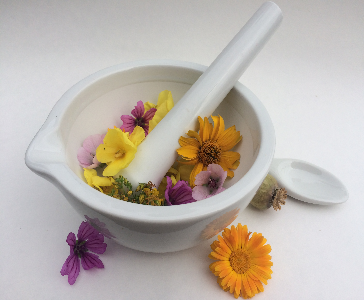 Acaciae gummi  CzPh 2017
Mother plant: Acacia senegal,  Fabaceae (gum acacia)
Alternatively other species of African Acacia species or A. seyal

Macroscopy: irregular round-shaped peaces, white to yellow, transparent, fragile with ruptures and breaks, without odour,  mucous taste, adhesive

Content compounds: polysaccharides


Usage: mucilaginosum, more often as excipient in pharmacy
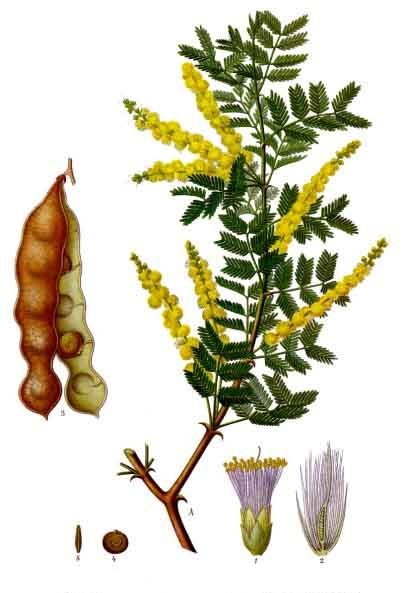 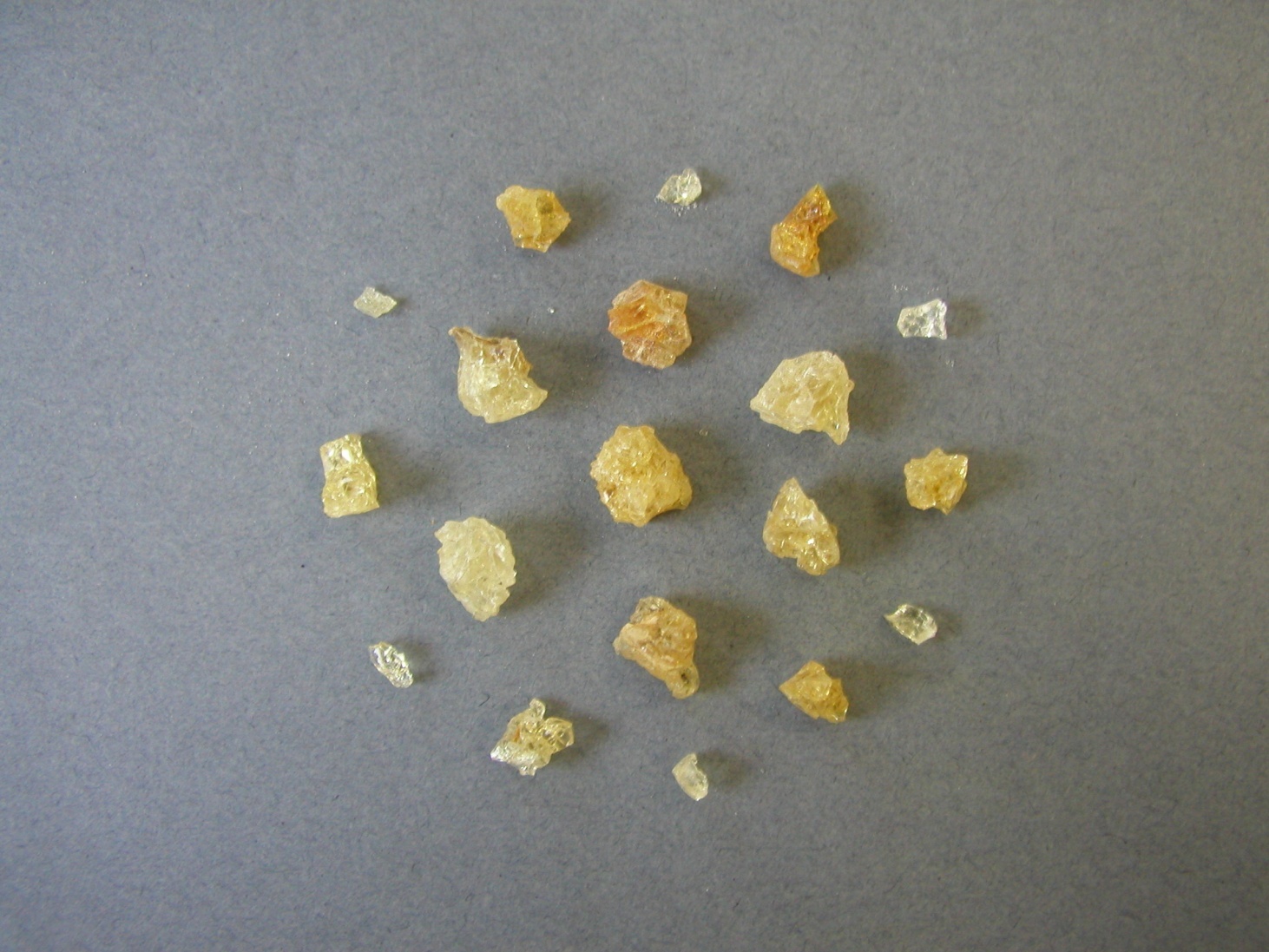 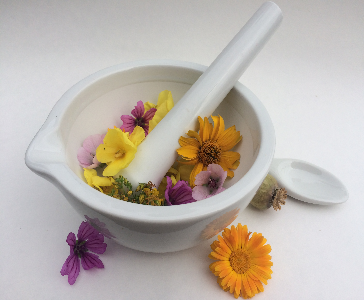 Gummiresina myrrha CzPh 2017
Mother plant: Commiphora myrrha, Burseraceae (African myrrh)

Macroscopy: yellow-brown mass, which solidifies on air, characteristic odour and taste

Content compounds: 50-60 % slimy compounds, resins, volatiles oils, bitter compounds

Usage: deodorant of oral cavity, desinficiens, astringents
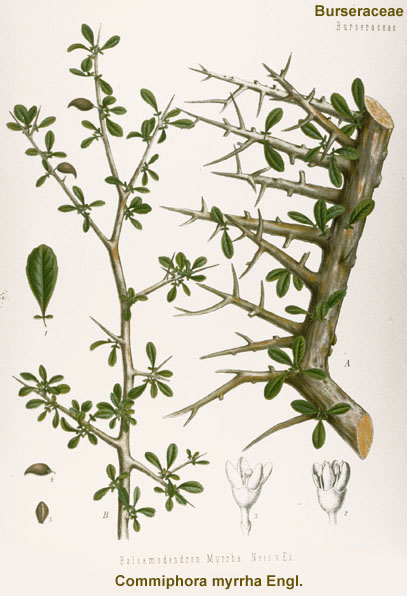 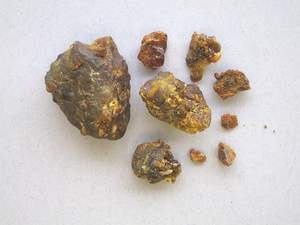 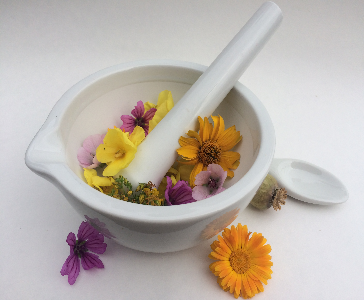 Tragacantha = Traganth CzPh 2009
Mother plant: Astragallus gummifer or other species from West Asia, Fabaceae 

Macroscopy: foliate, white to yellow flat peaces of hornlike consitence, translucent, without odour, slimy taste


Content compounds: polysaccharides,  3 % of starch


Usage: mucilaginose, mild laxative, excipient - binder, emulsifier, ointment base, cement, lubrificant
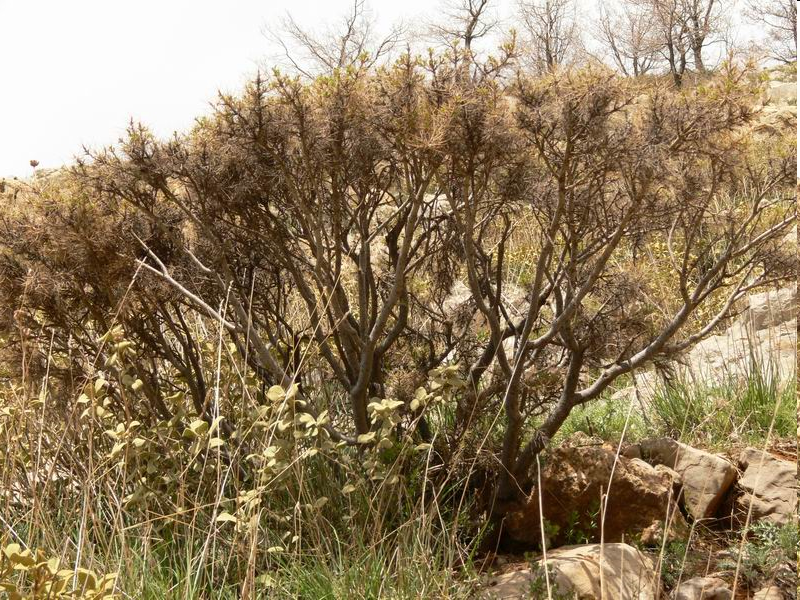 http://www.biolib.cz/cz/taxonimage/id76775/?taxonid=196259
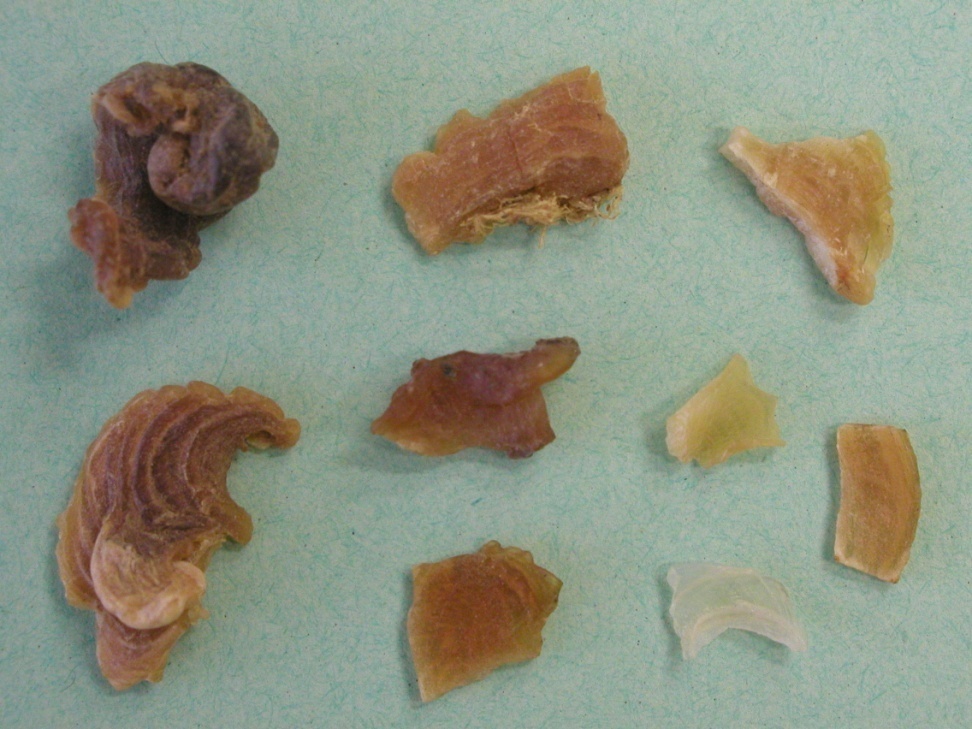 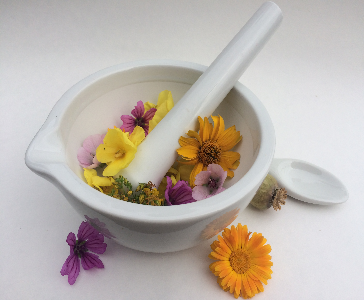 Tubers
Underground formations,  they do not replace roots


Aconiti radix
Colchici radix
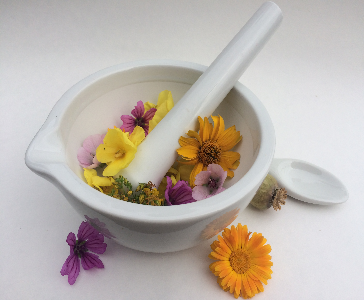 Aconiti radix (tuber)
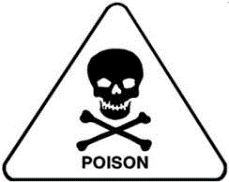 Mother plant: Aconitum napellus, Ranunculaceae 
(monk’s-hood, wolfsbane)
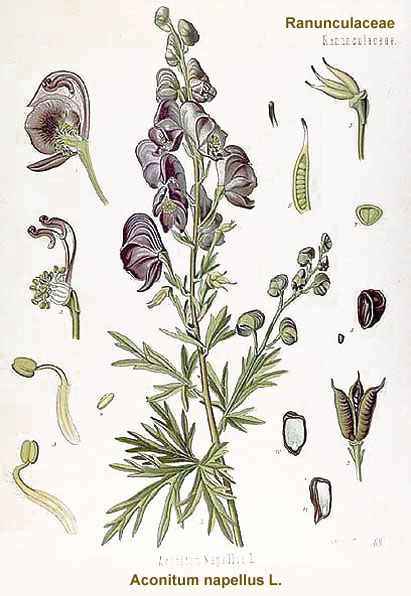 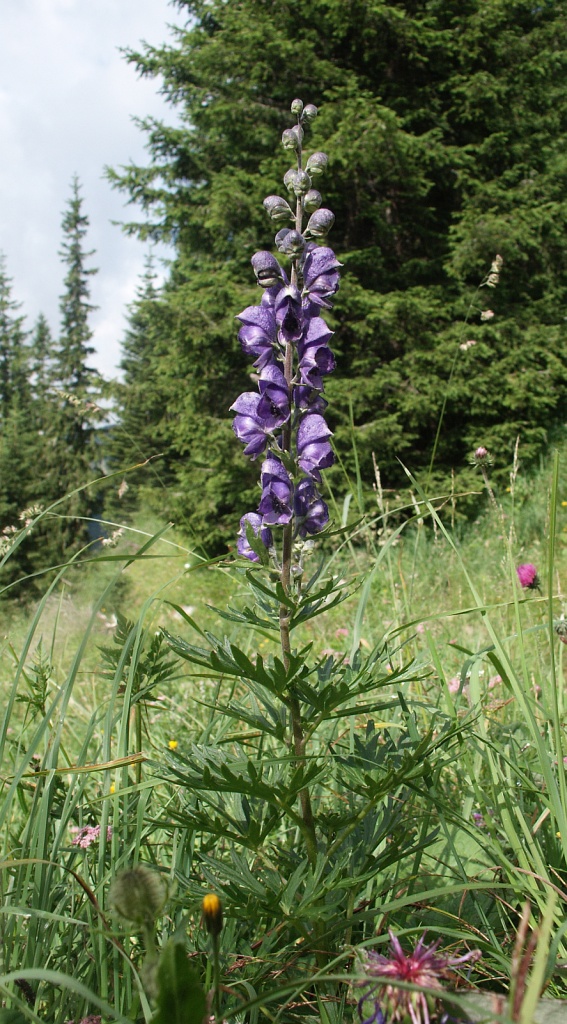 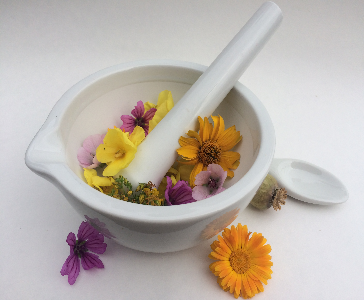 Aconiti radix (tuber)
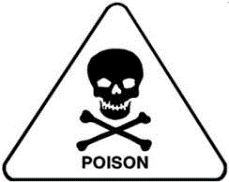 Macroscopy: heavy hard turnip-shaped tubers, winkled, dark brown, with residues of side roots, without odour, bitter taste, irritant to vomit
Content compounds: : diterpenic alkaloids - aconitine, napelline, atisine; tannins, starch

Usage: formerly as analgesic and antipyretic for gout, neuralgia and migraine
Danger - aconitine belongs to very poisonous compounds!
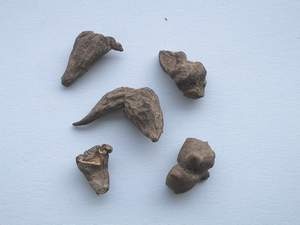 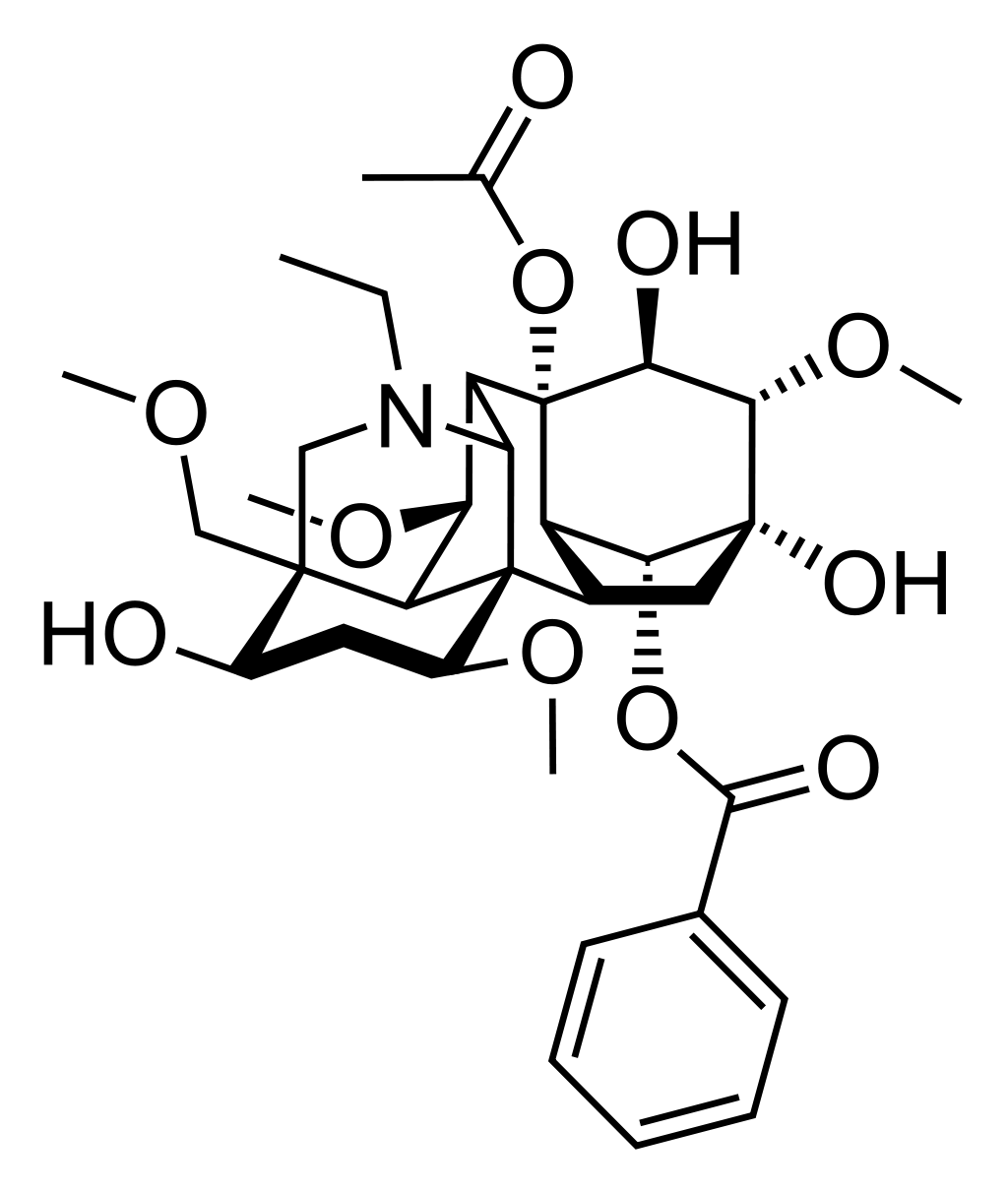 aconitine
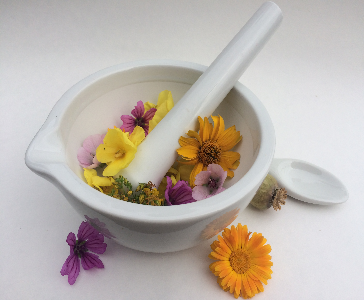 Colchici radix
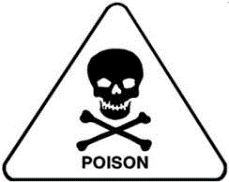 Mother plant: Colchicum autumnale, Colchicaceae   (autumn crocus)
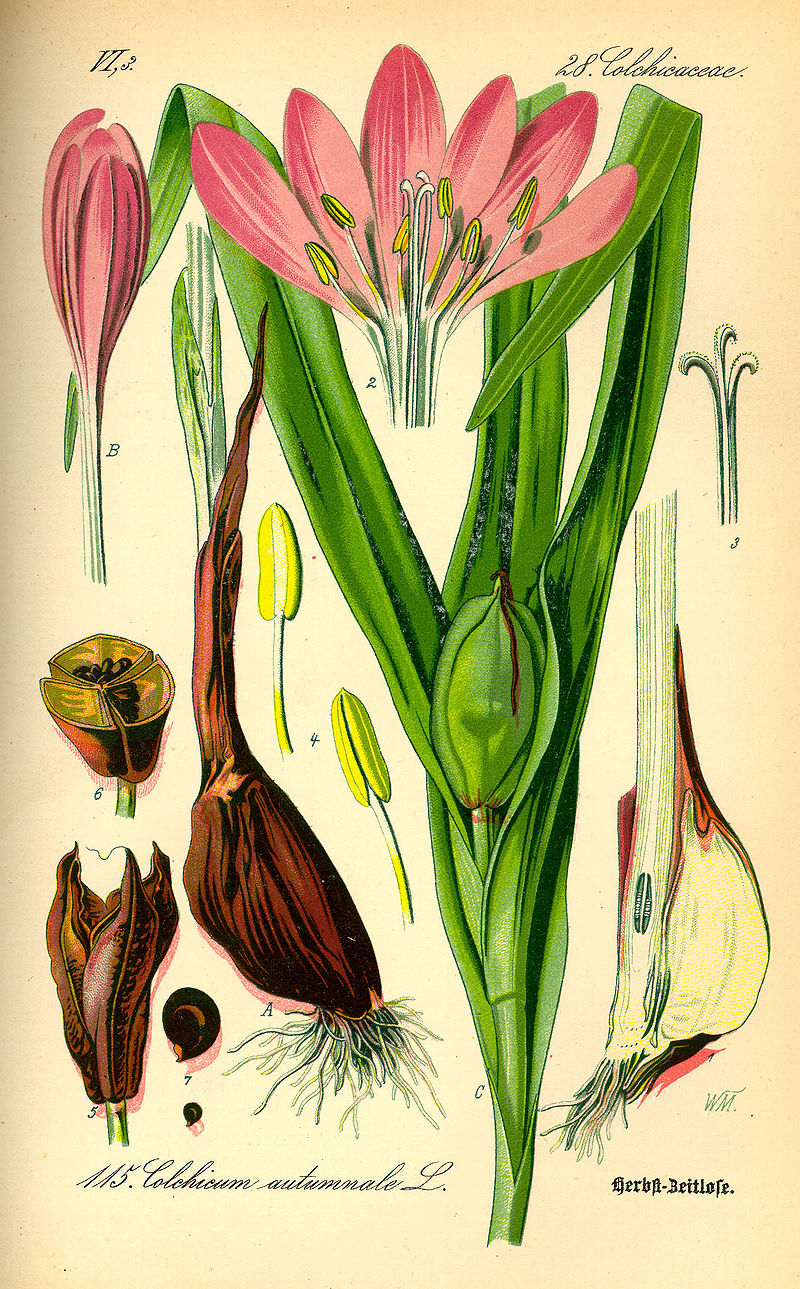 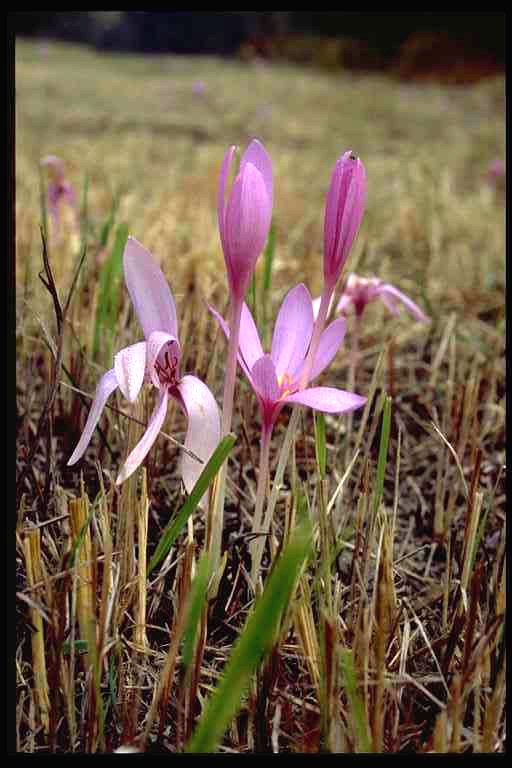 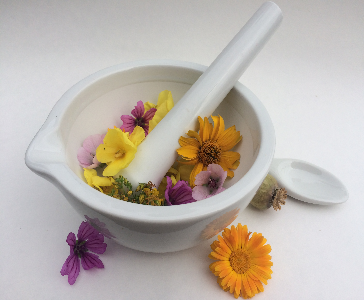 Colchici radix
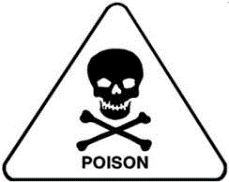 Macroscopy: subsidiary full tubers of brown colour, without odour, sharp bitter taste 

Content compounds: highly toxic alkaloids colchicine and demecolcine


Usage: cytostatic, antimitotic, antiuratic
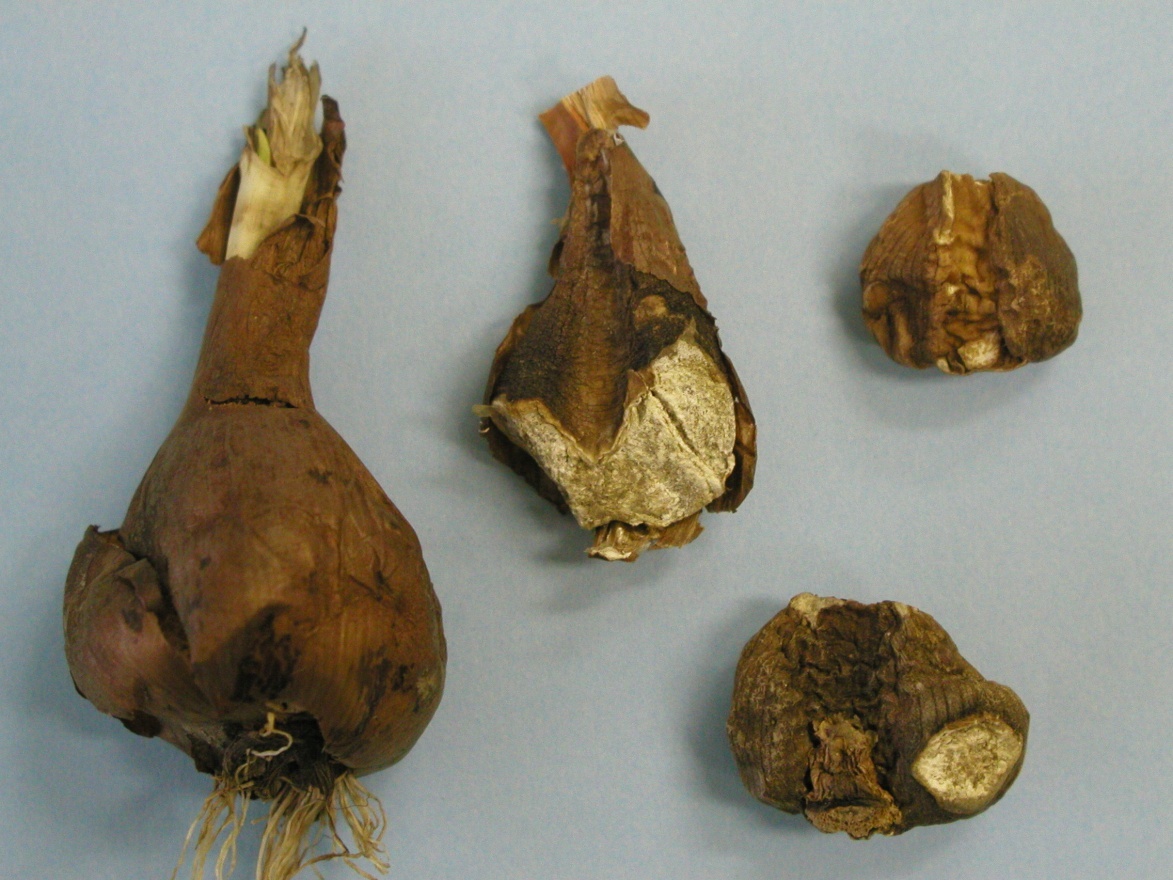 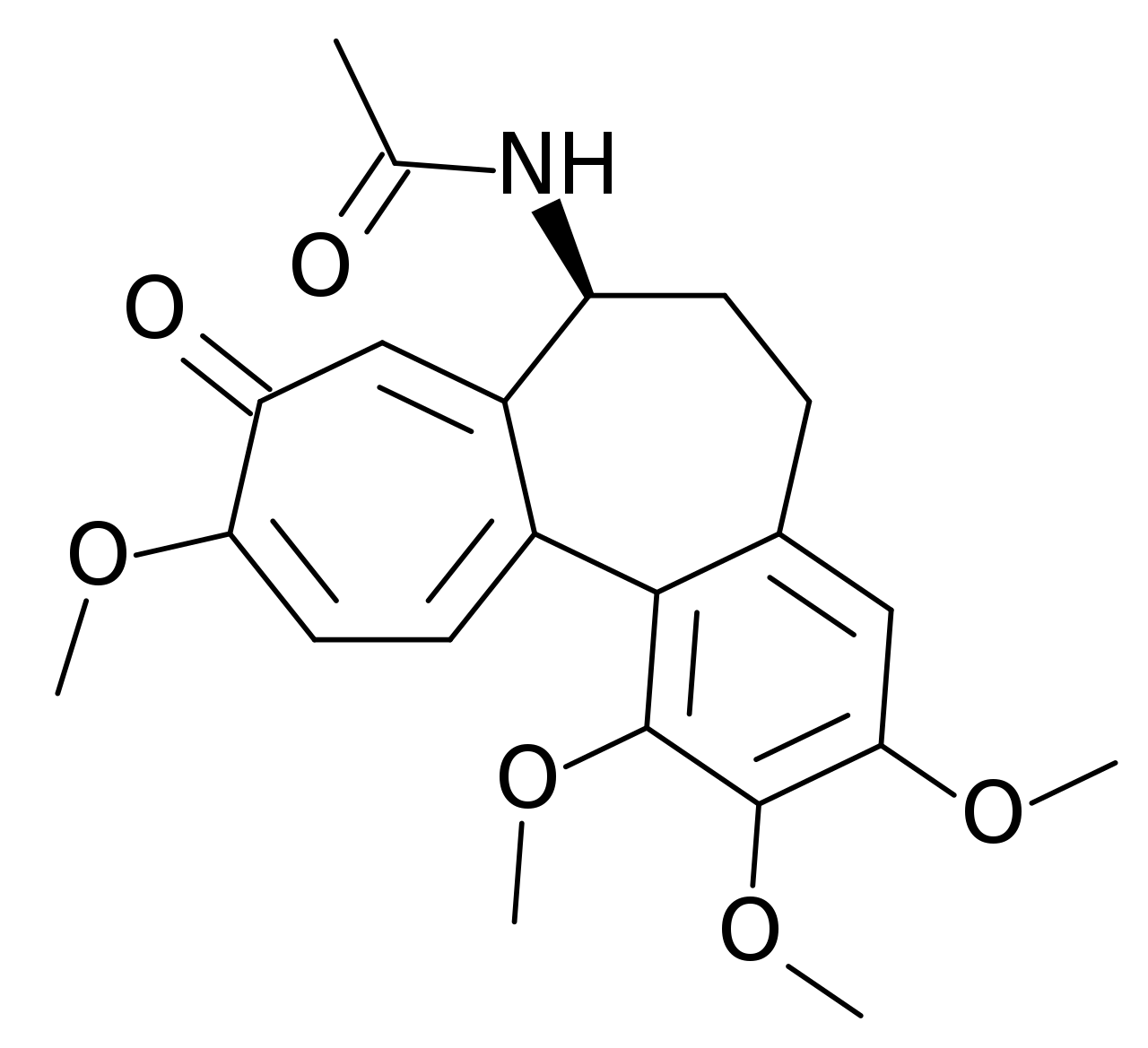 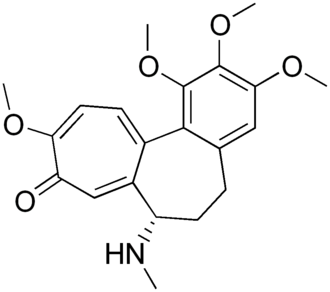 colchicine
demecolcine